Навчання грамоти
Письмо
Букварний період
Урок 50
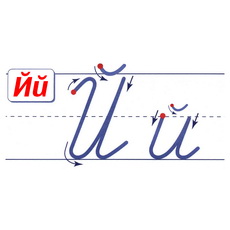 Написання малої букви й, складів і слів з вивченими буквами.
Емоційне налаштування «Екран очікувань»
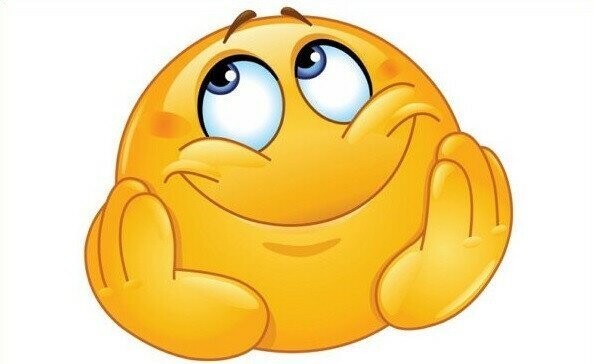 Чекаю на цікавий урок
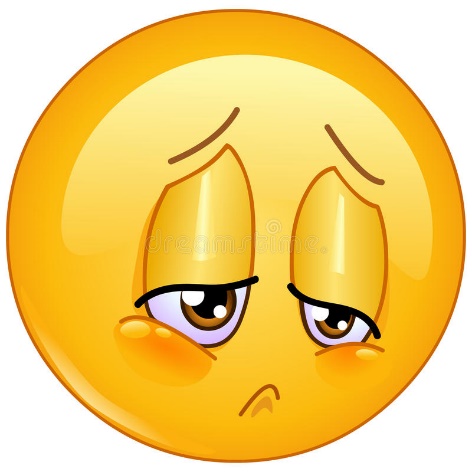 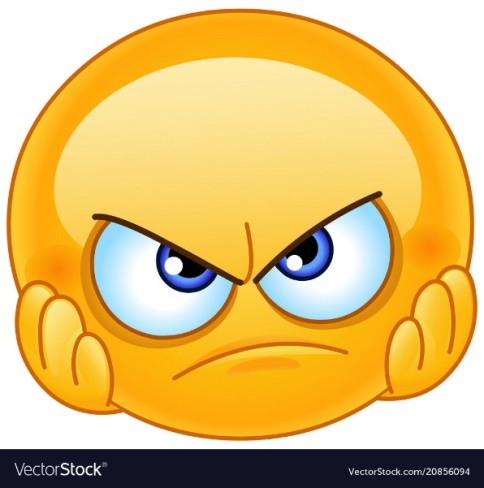 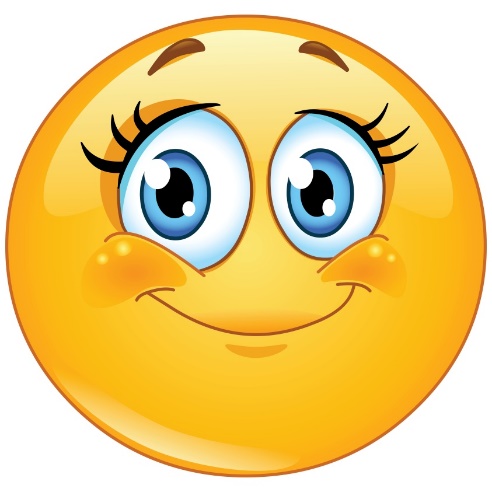 Я втомлюсь
Буде складно та не зрозуміло
Я з усім впораюсь
Повідомлення теми уроку
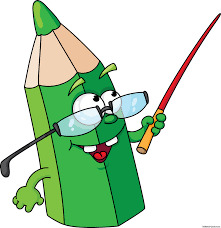 Сьогодні на уроці письма ми навчимося писати малу рукописну букву й, з’єднувати її з іншими буквами. 
Будемо писати слова і речення 
з вивченими буквами.
Послухай і повтори скоромовку. 
Назви звуки в словах чайка, чайник, чай. Визнач місце звука [й] в них
Чайка чайник підігріла, 
На чай чайку запросила.
чайник
чай
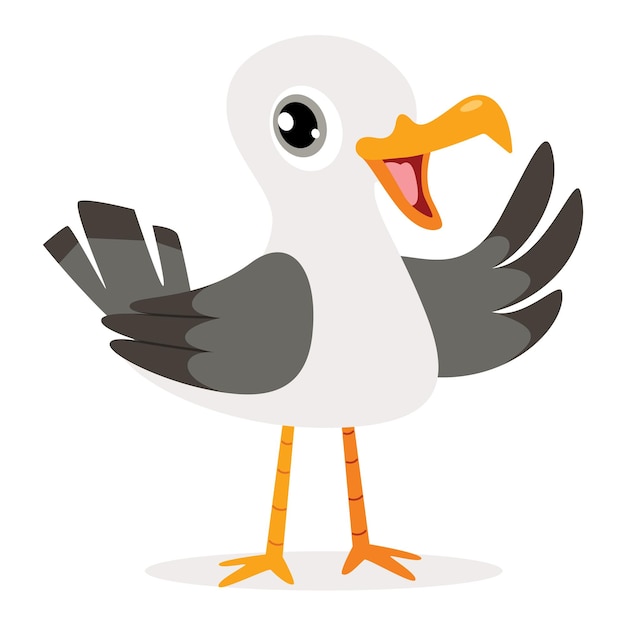 чайка
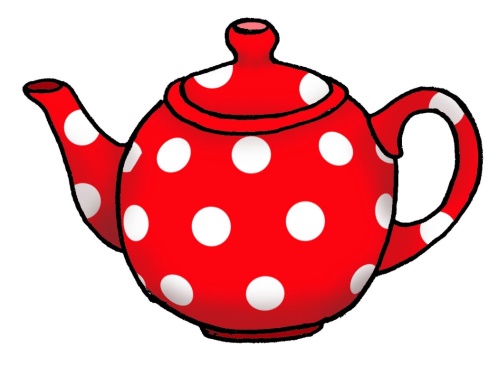 Чим займається дівчинка? Як називається посудина, з якої вона поливає квіти? Де ростуть квіти? Для чого садять клумби?
Розглянь малюнок вгорі сторінки зошита
Лійка, айстри,  зелений, синій, лиловий.
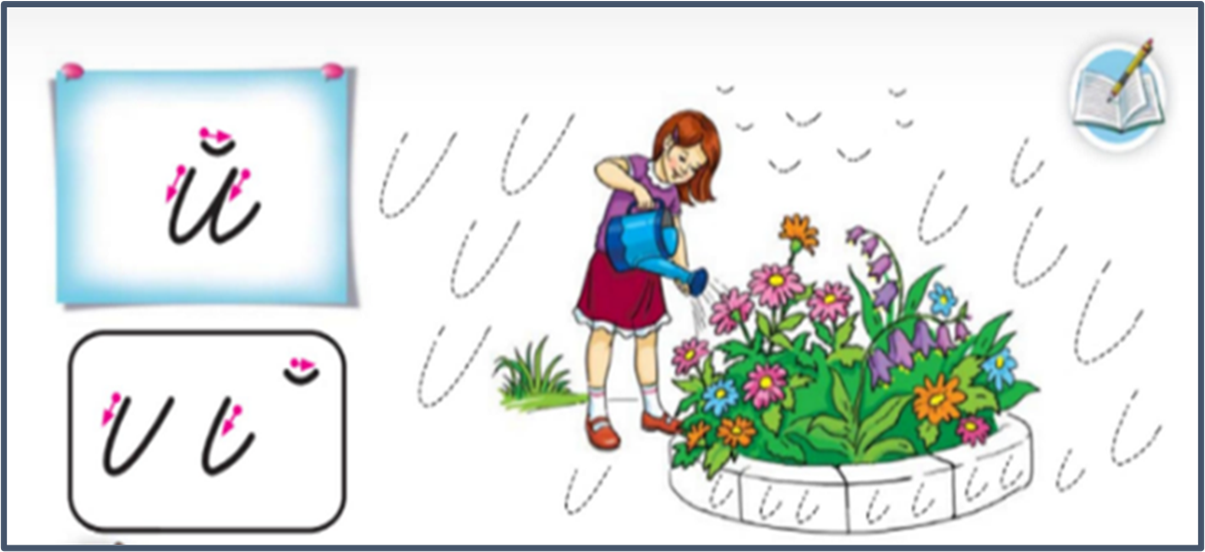 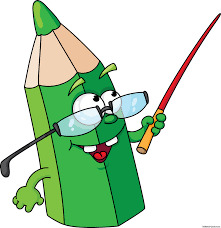 Добери за малюнком слова з буквою «ій» . З яких елементів складається буква й? Наведи на малюнку всі її елементи
Сторінка
58
Написання малої рукописної букви й. 
З яких елементів вона складається?
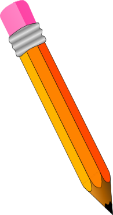 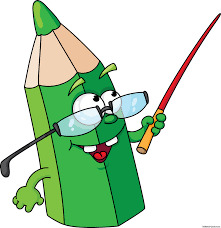 Прочитай склади, слова у наступних рядках. Надпиши звуки над словами. Розділи слова на склади, постав наголоси. Запиши за зразком
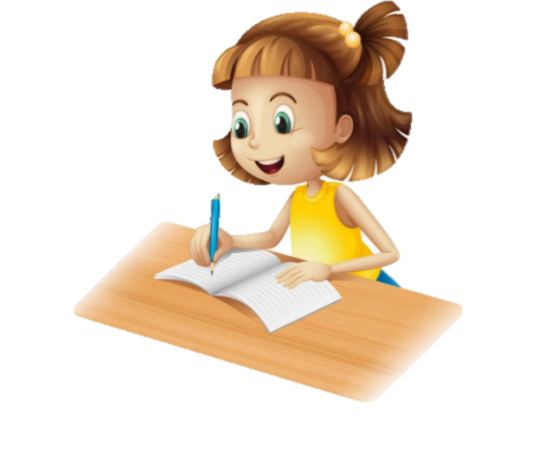 Напиши малу рукописну букву й 
у першому рядку за зразком
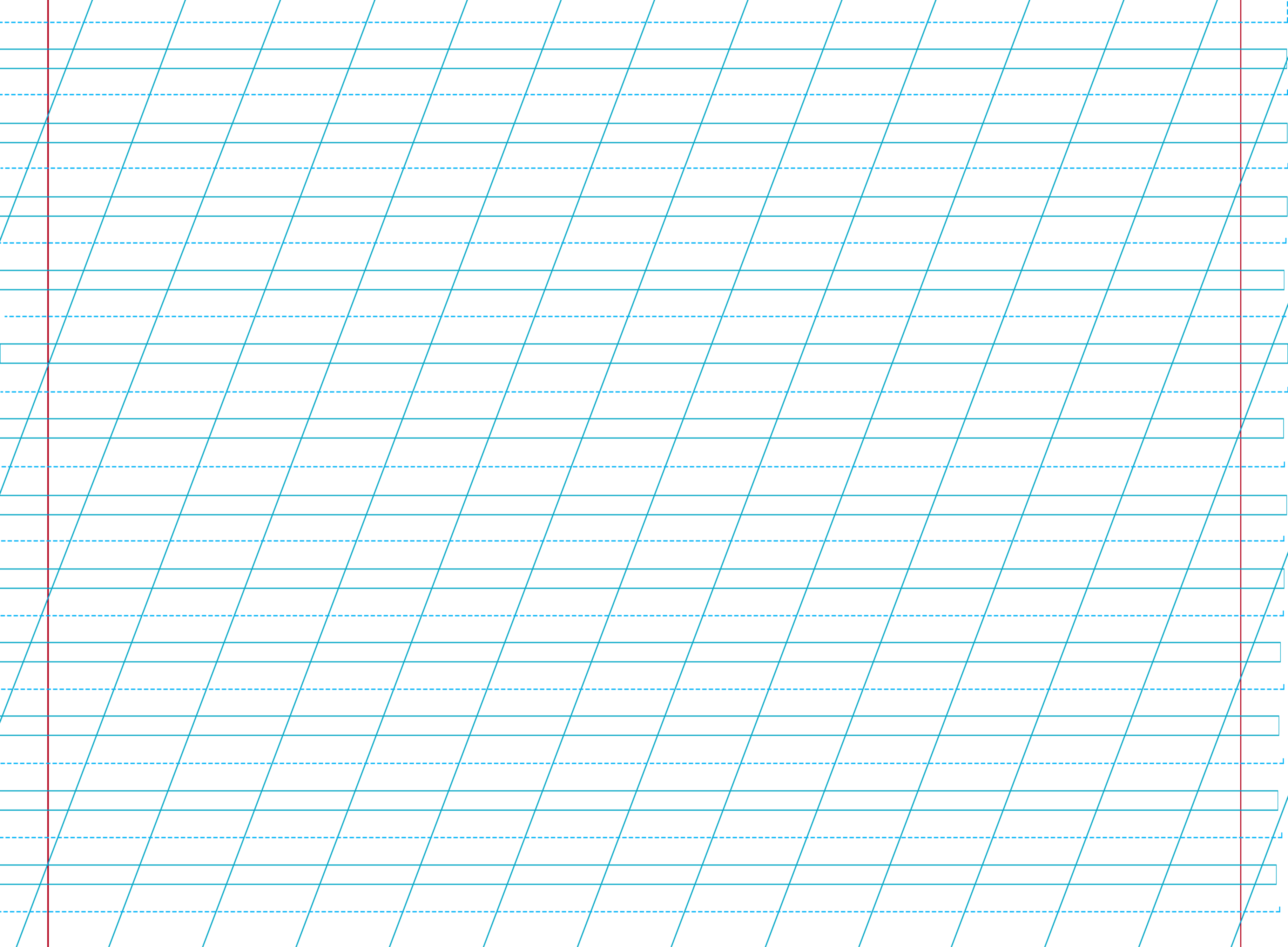 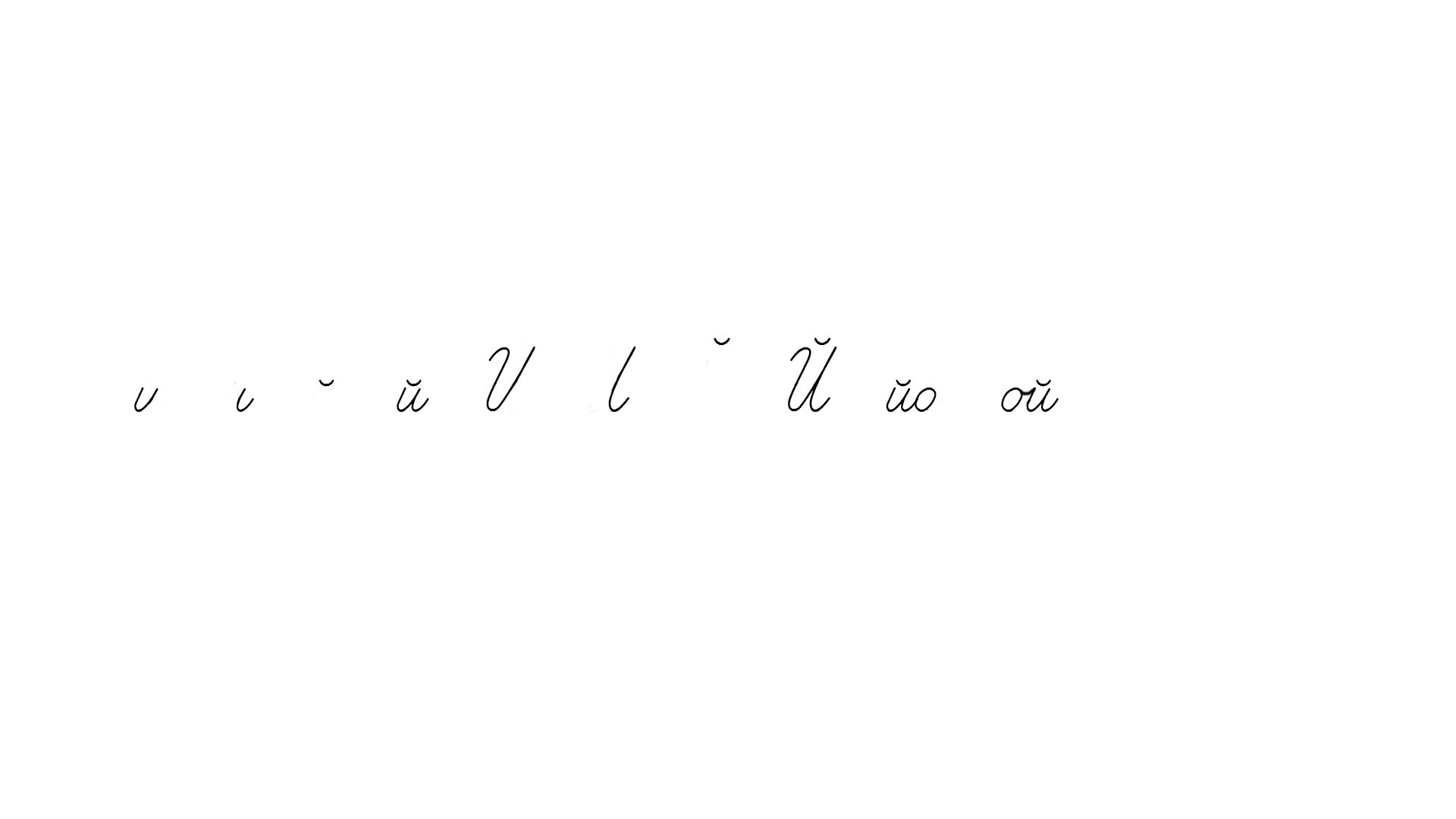 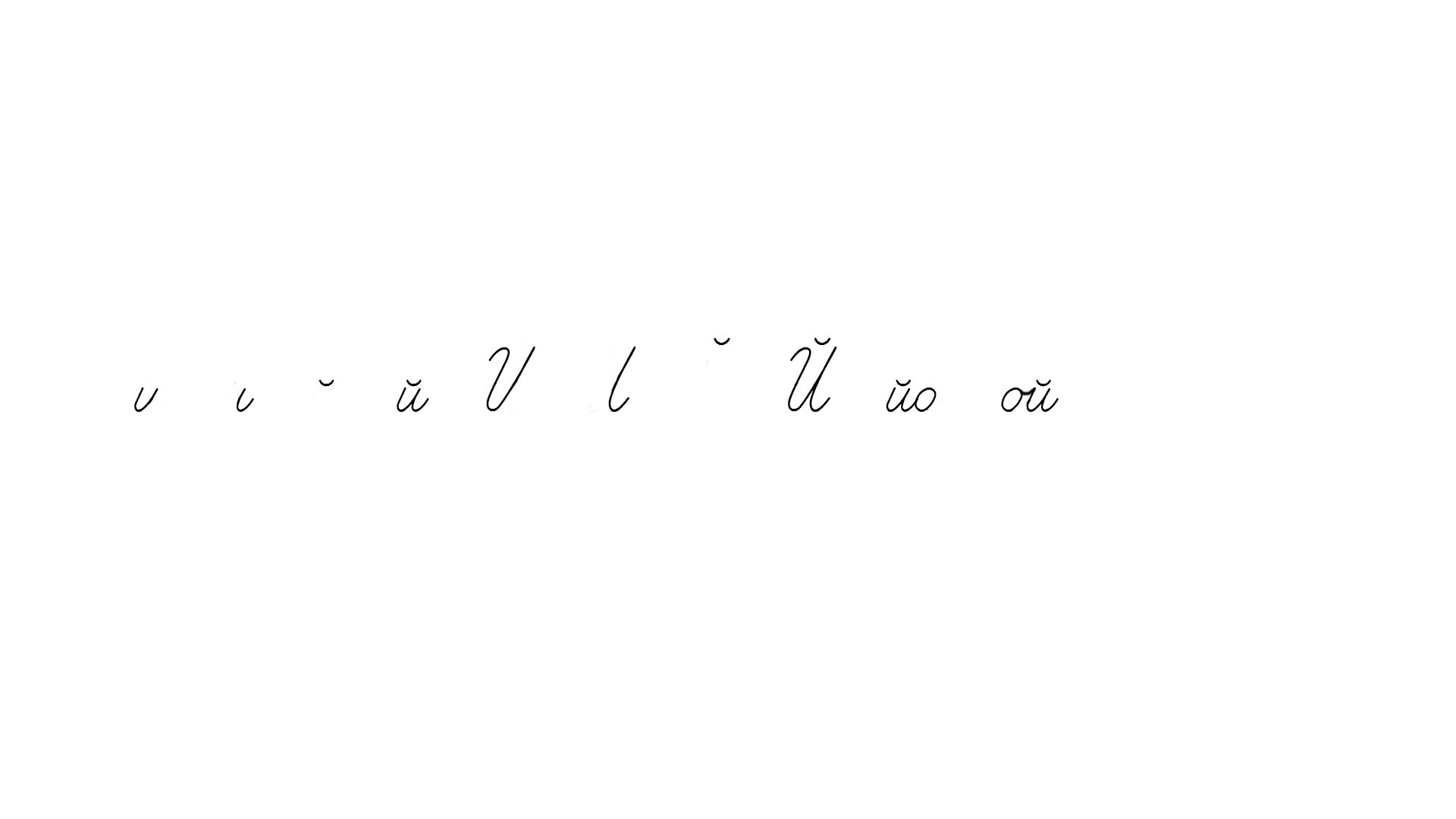 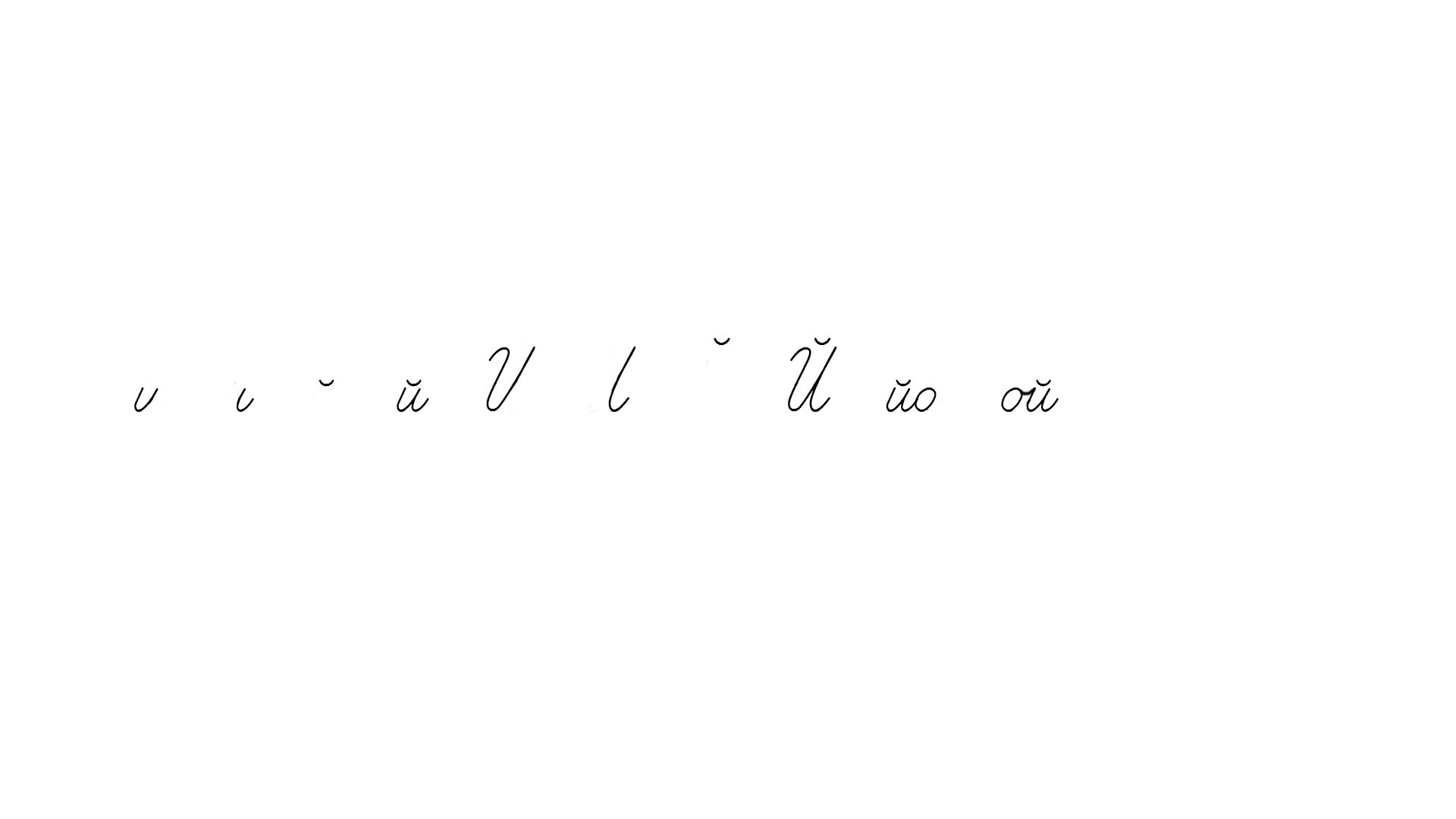 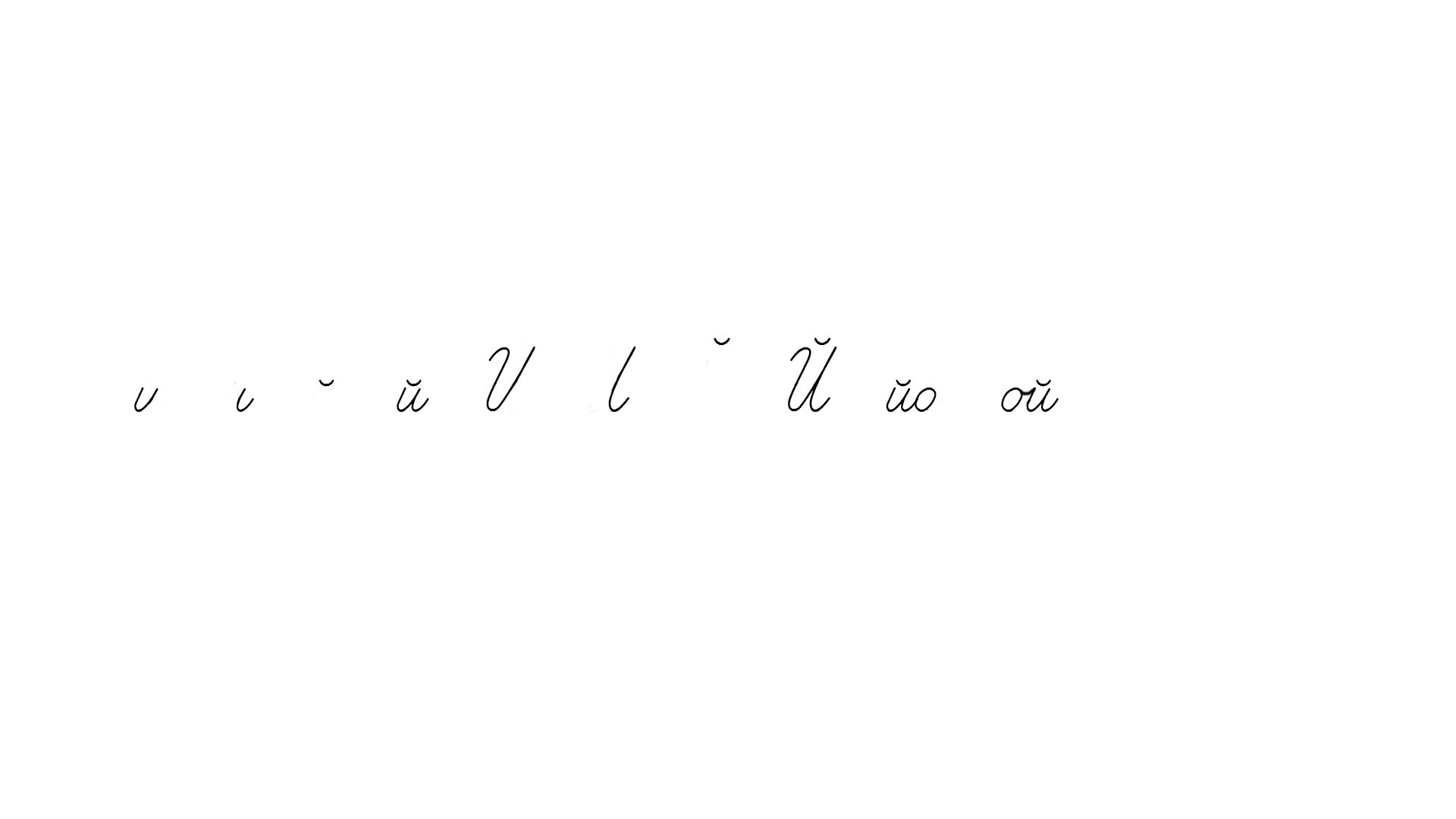 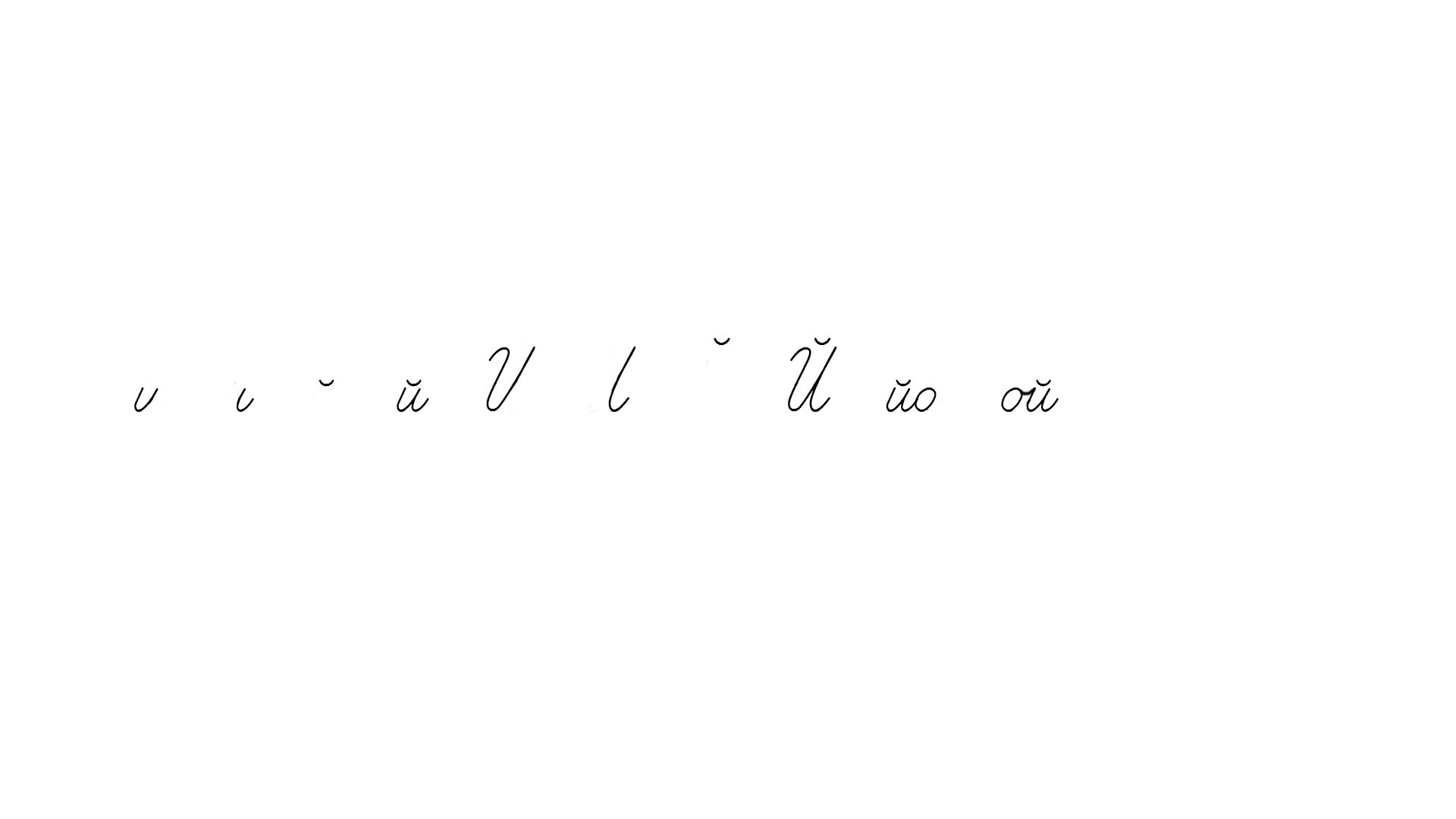 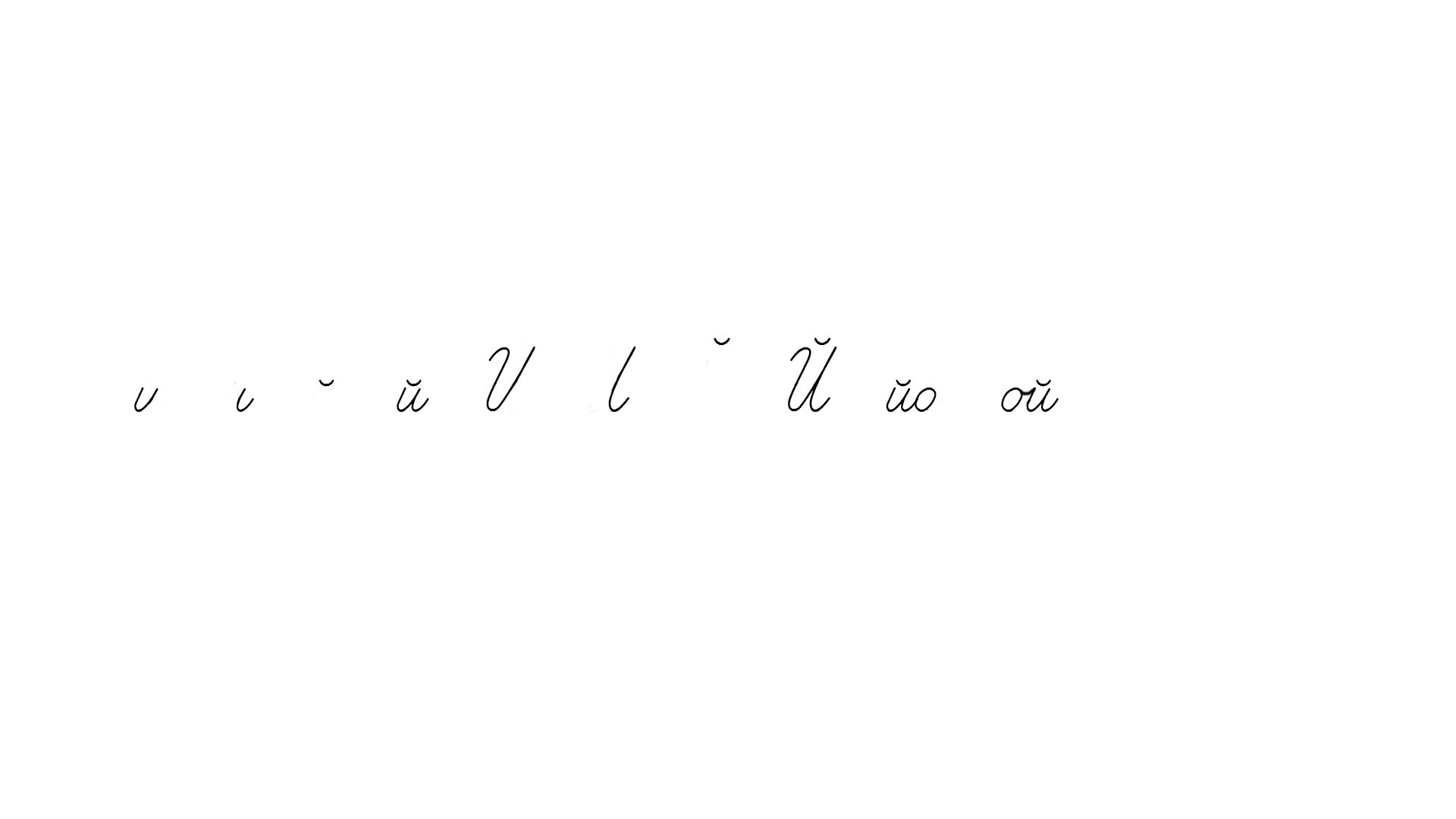 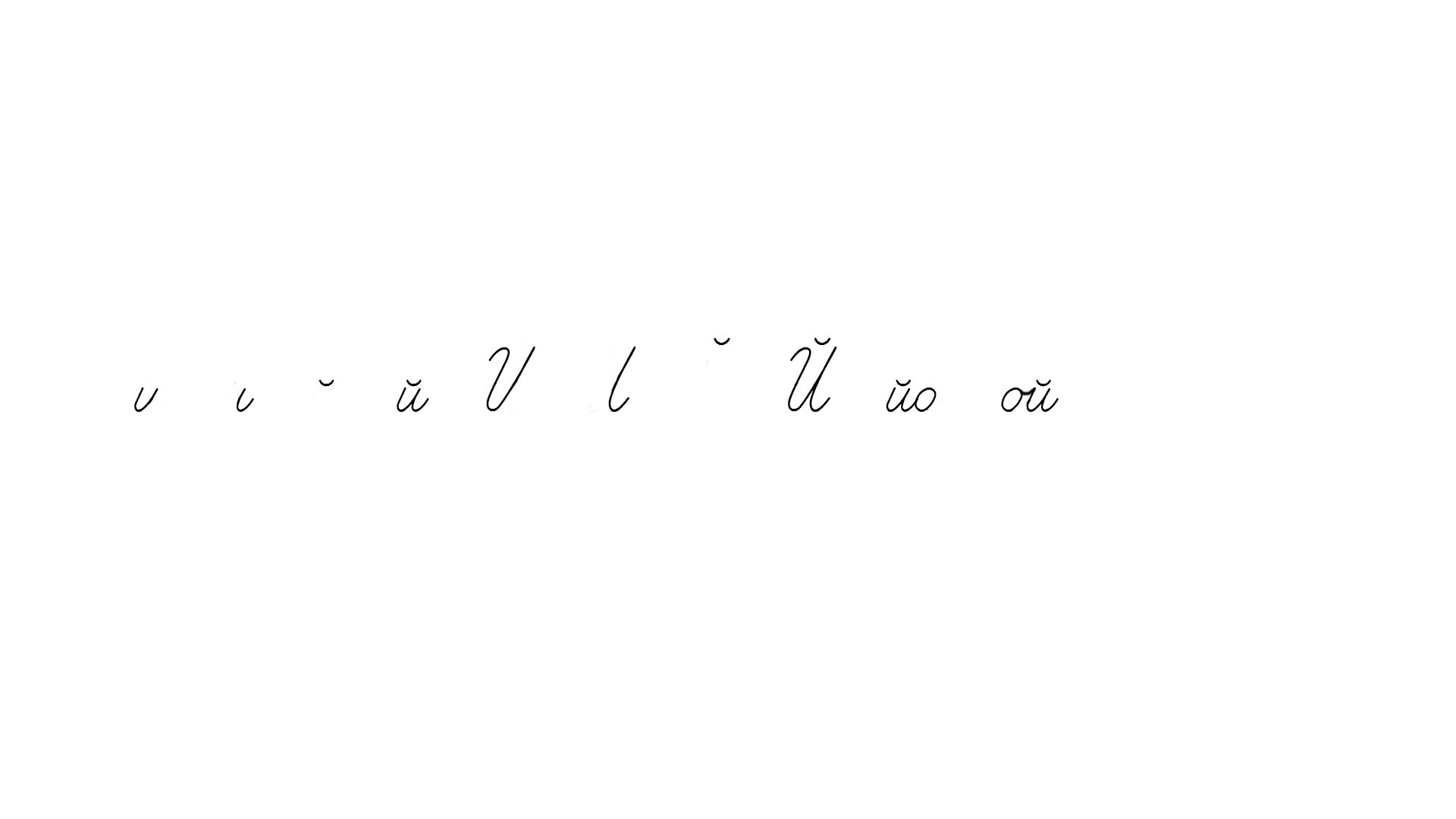 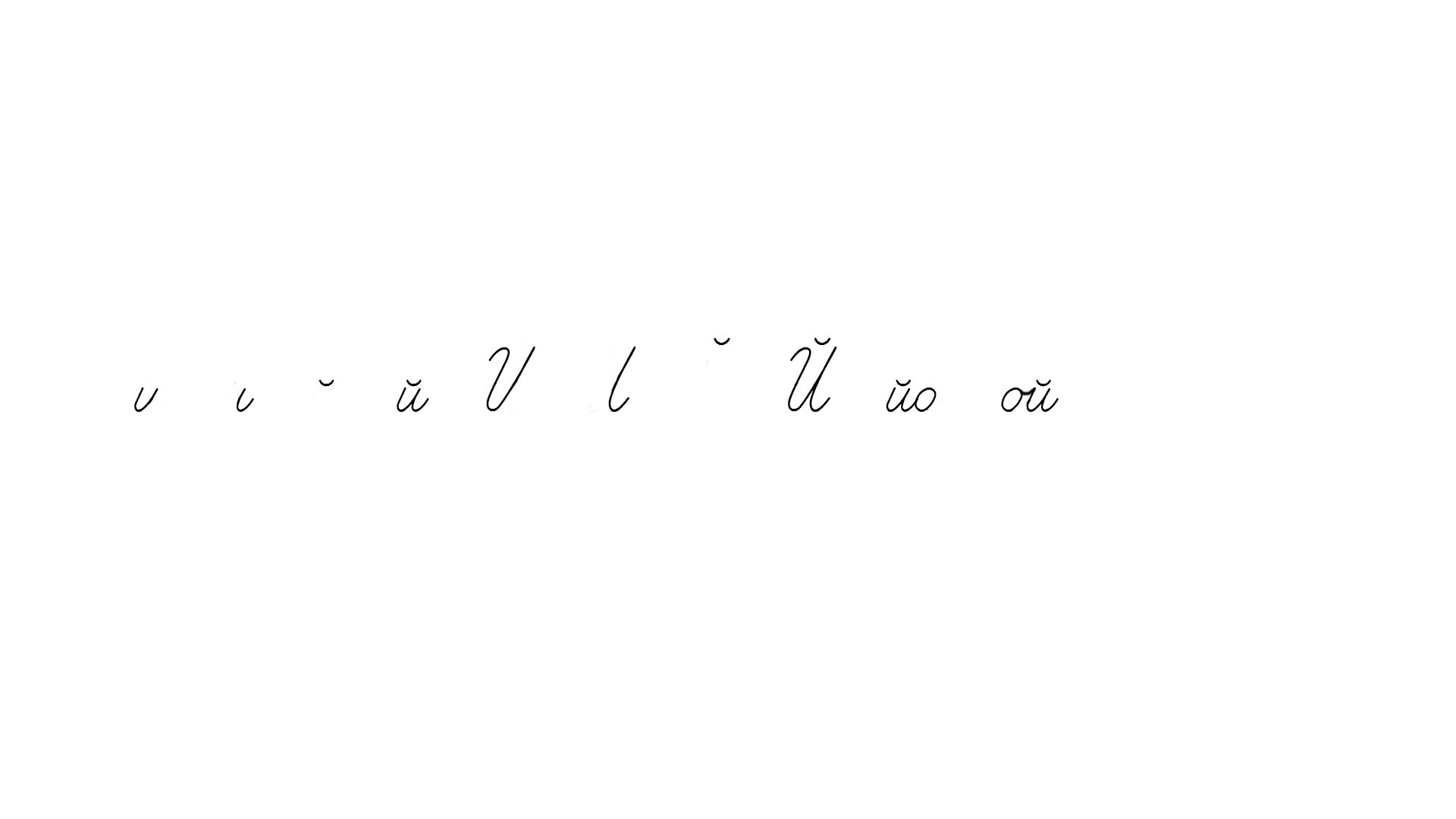 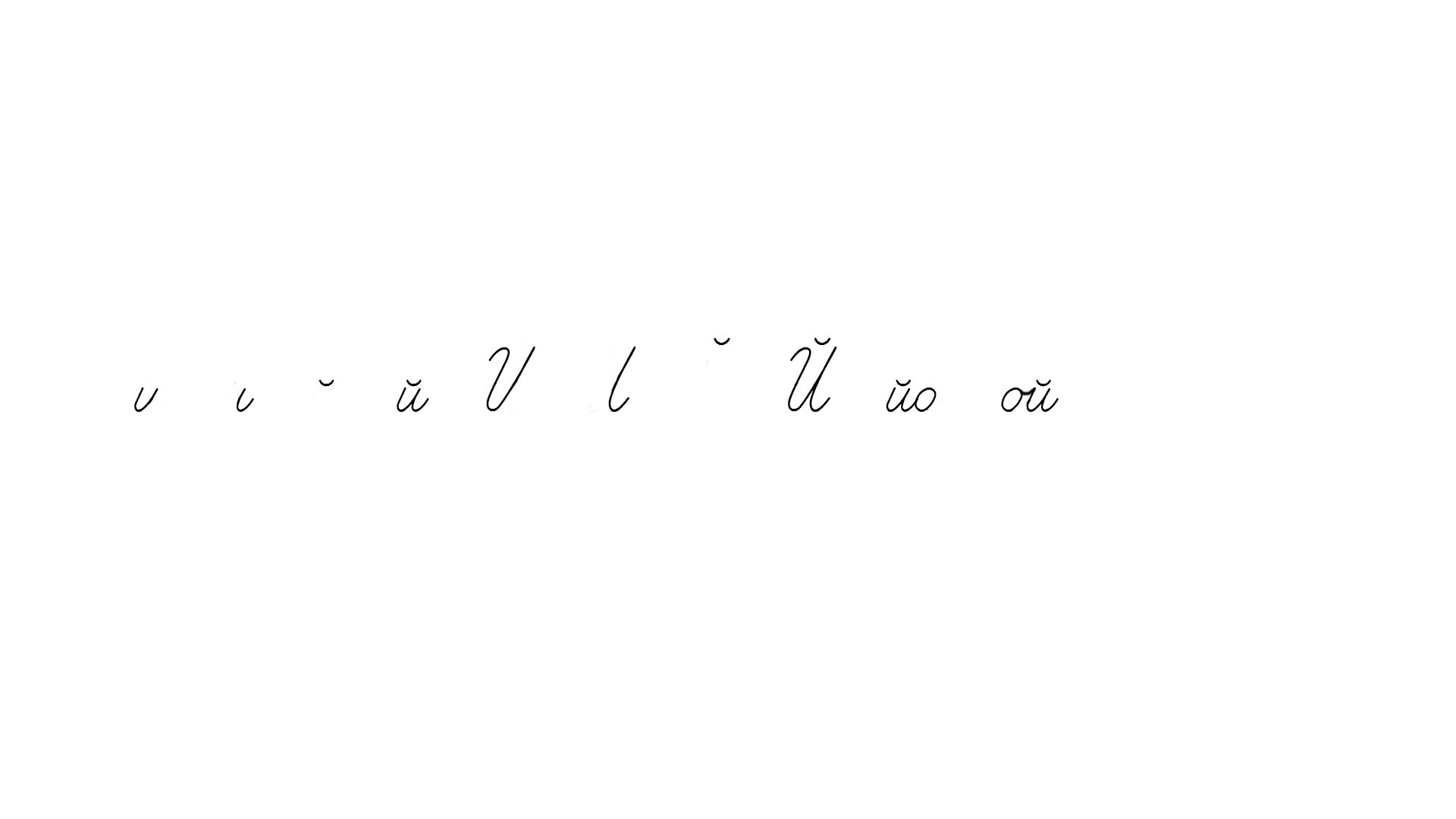 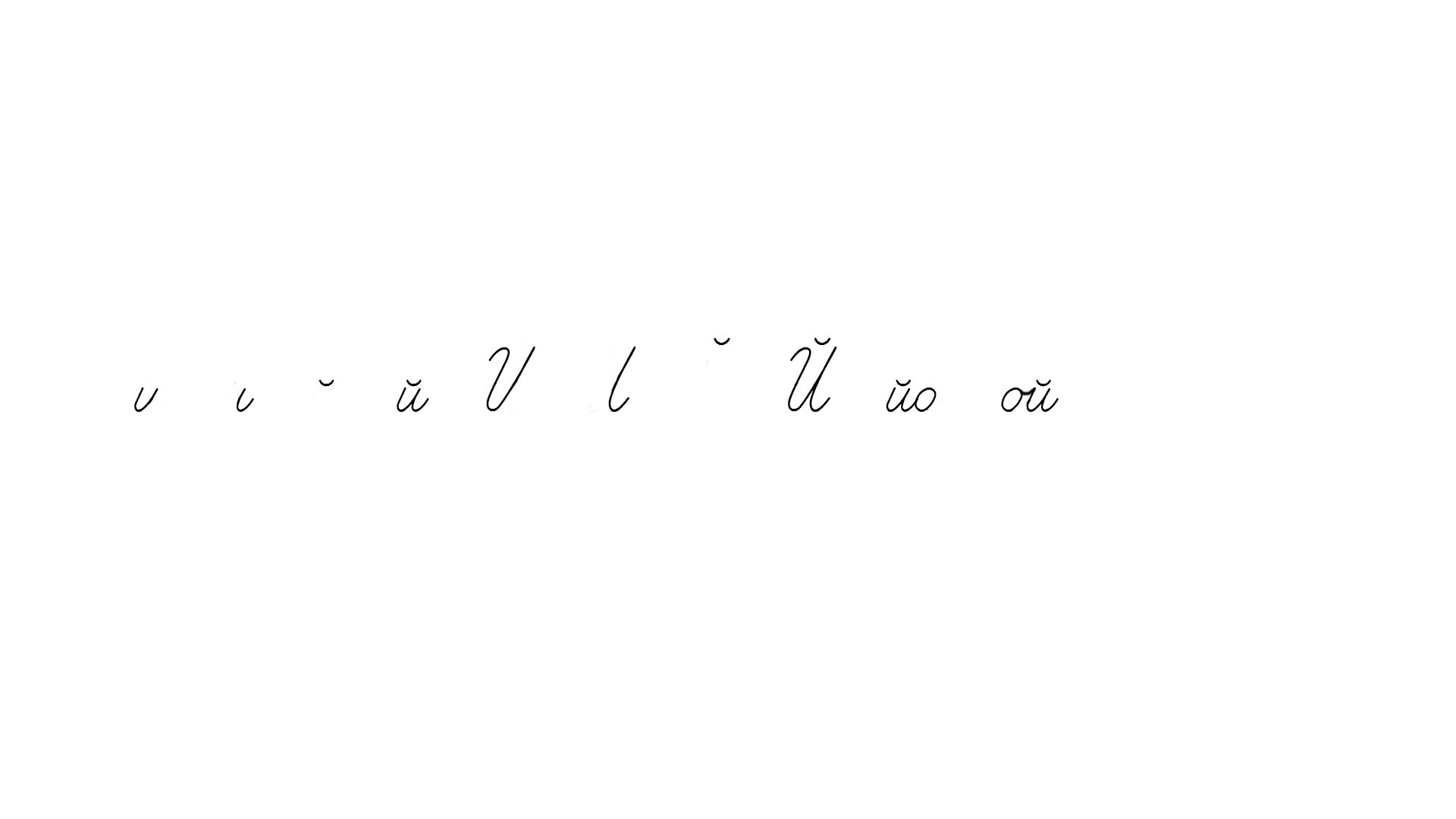 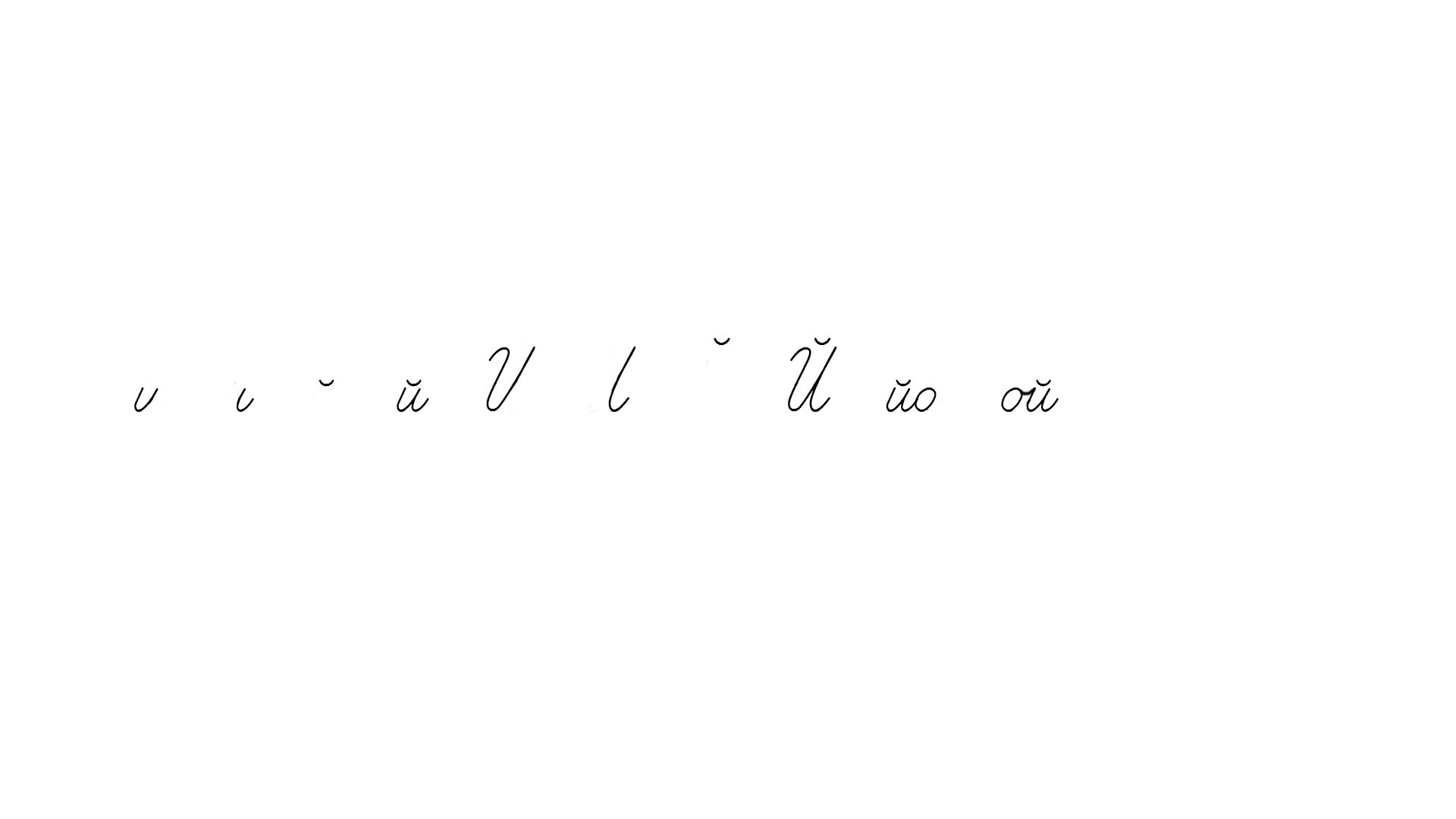 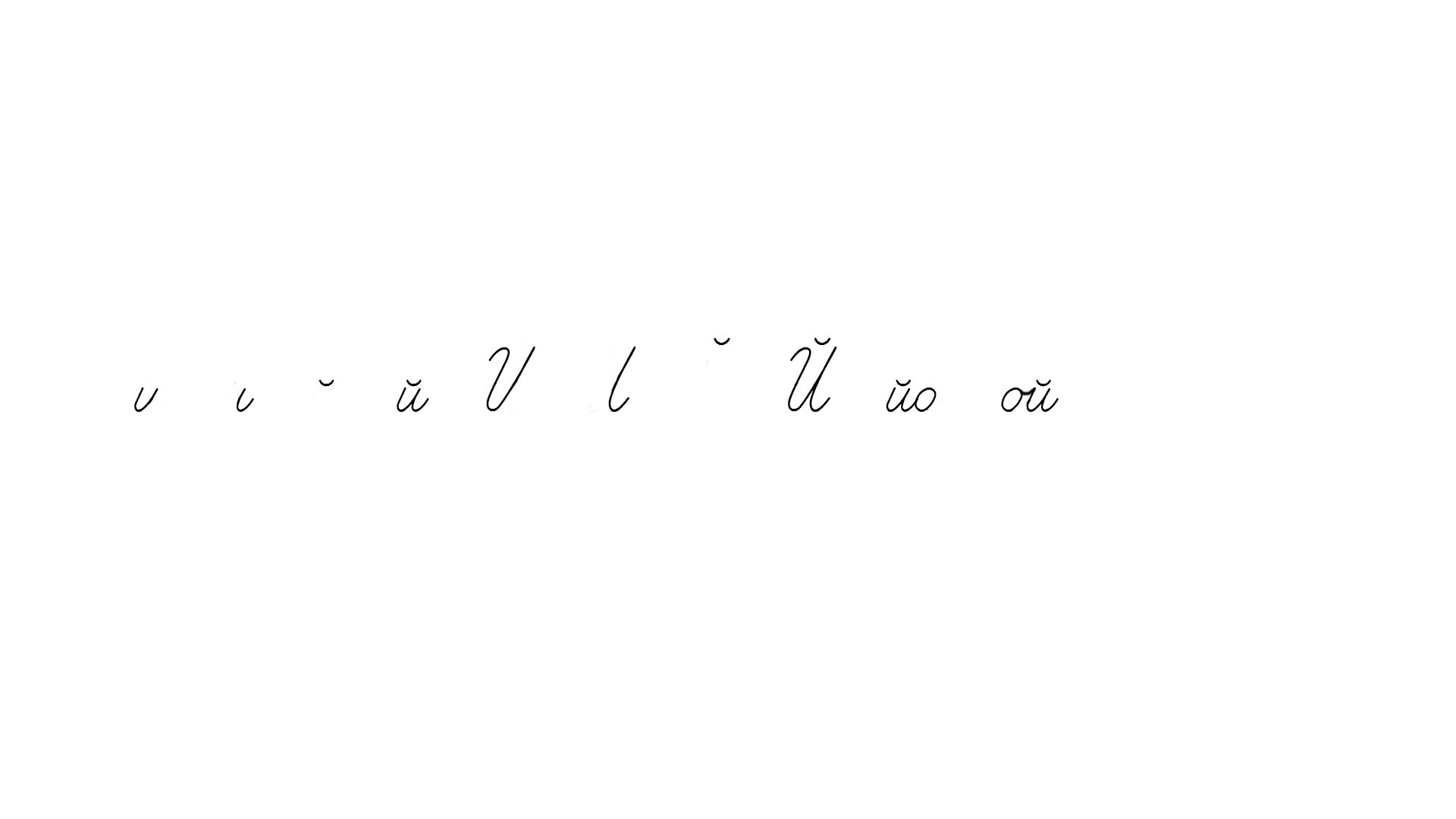 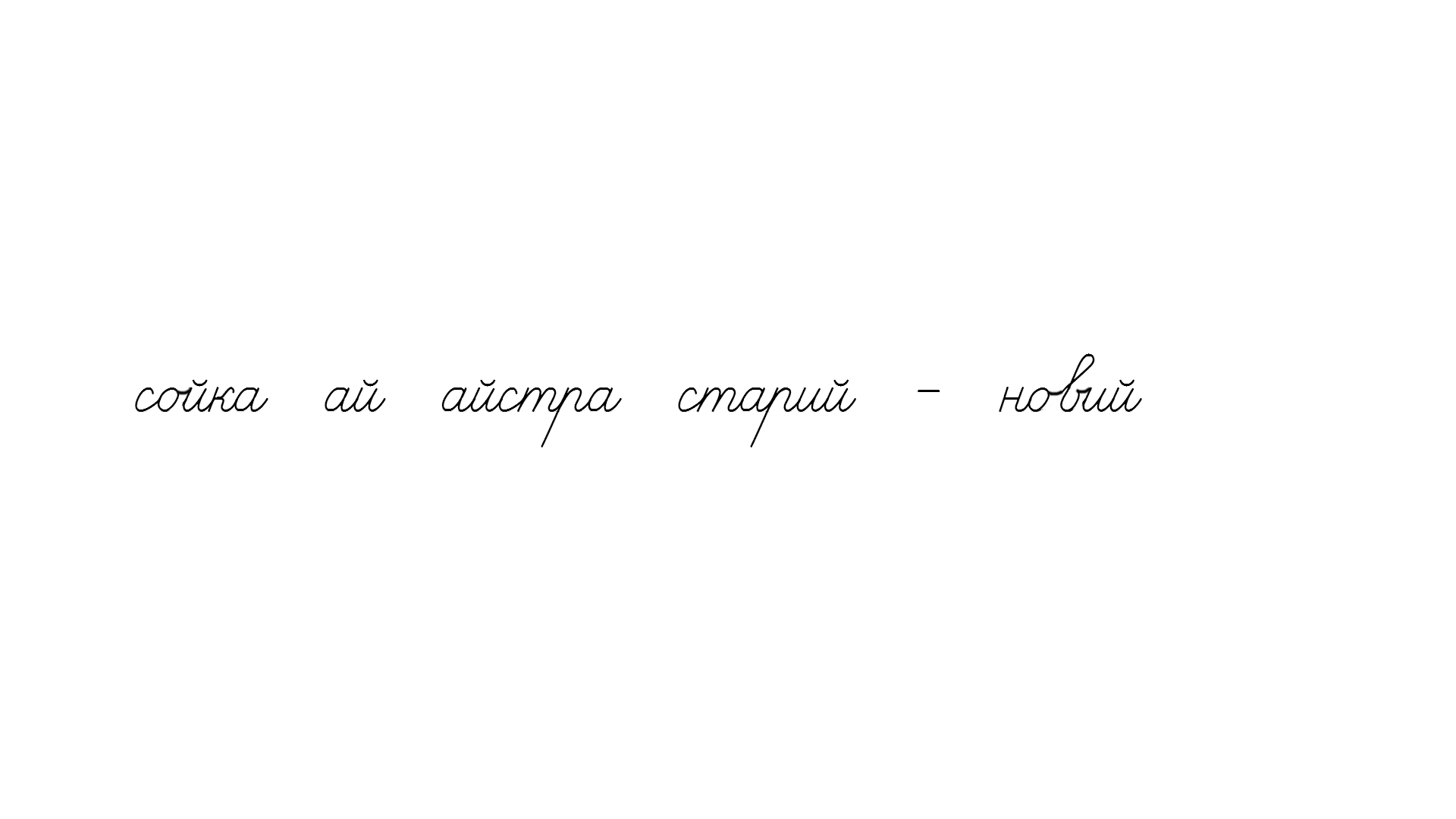 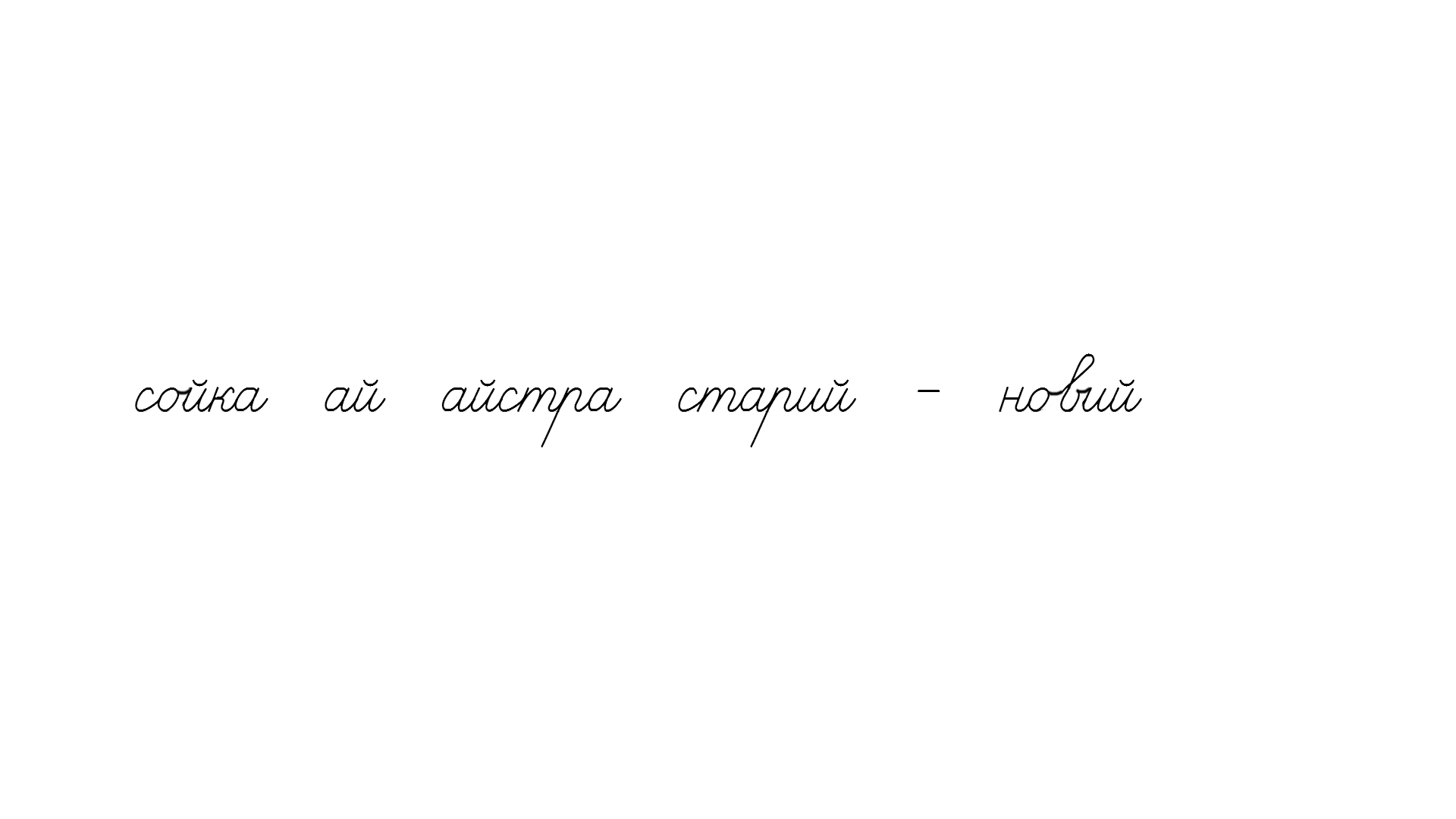 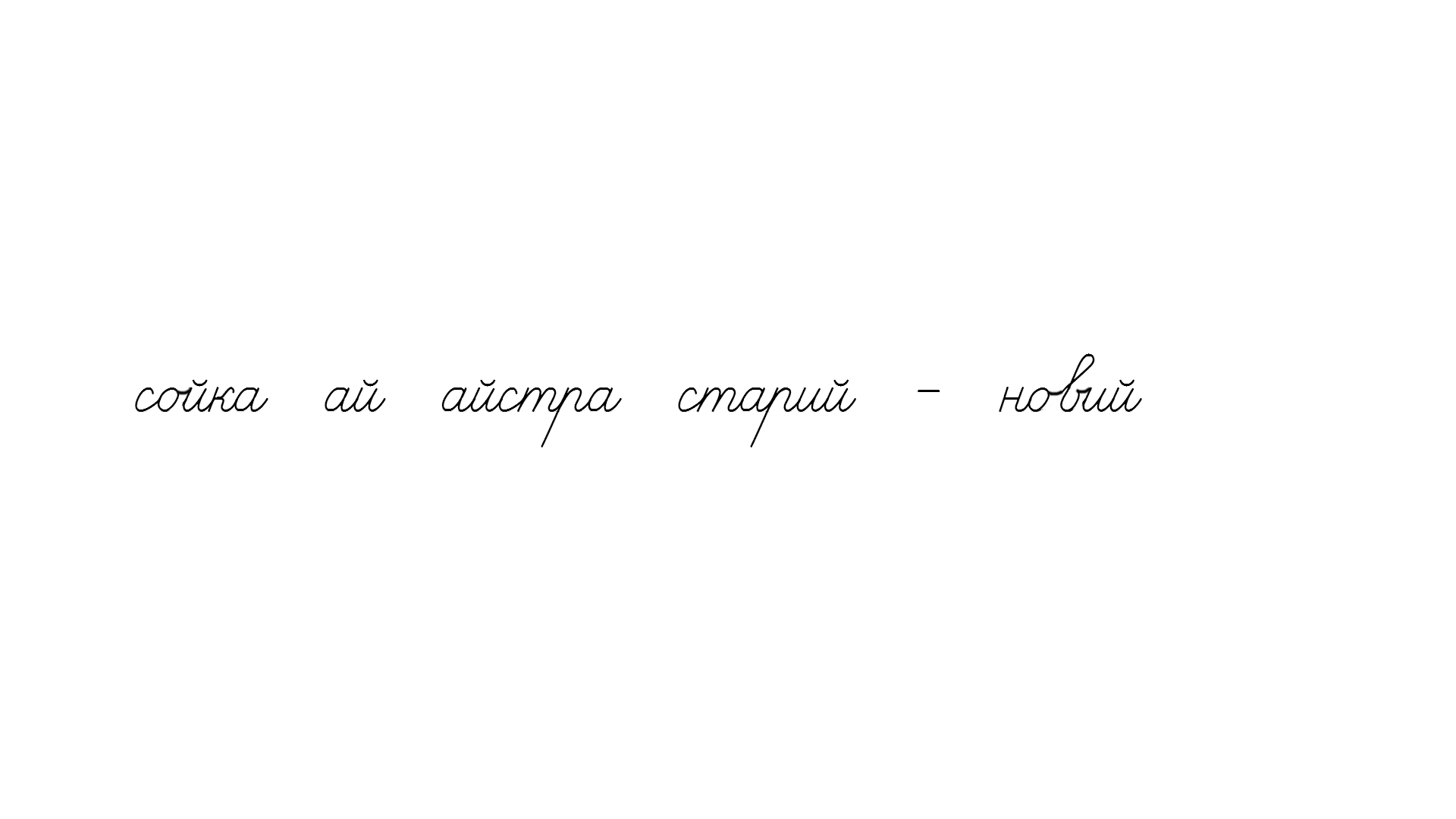 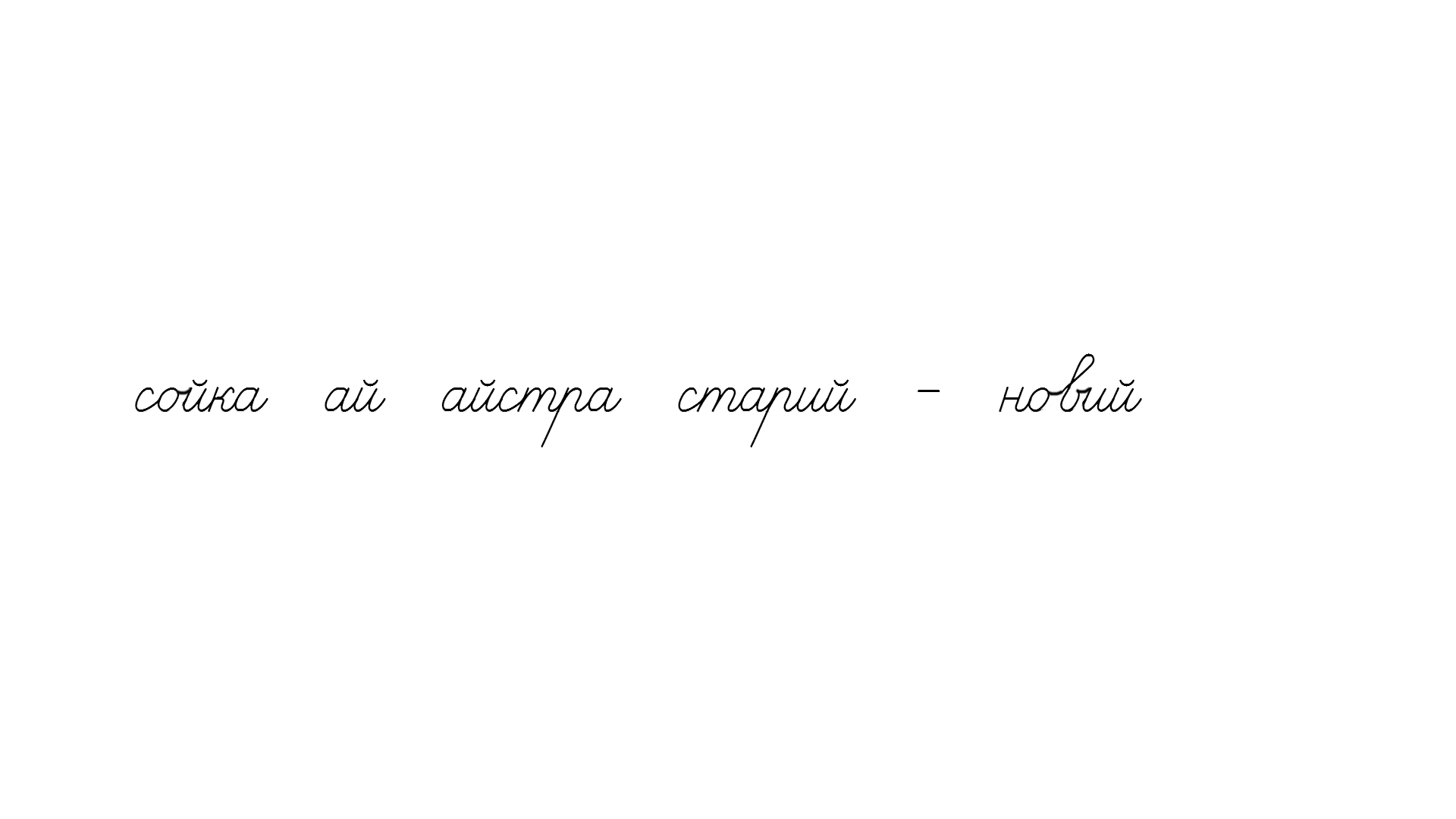 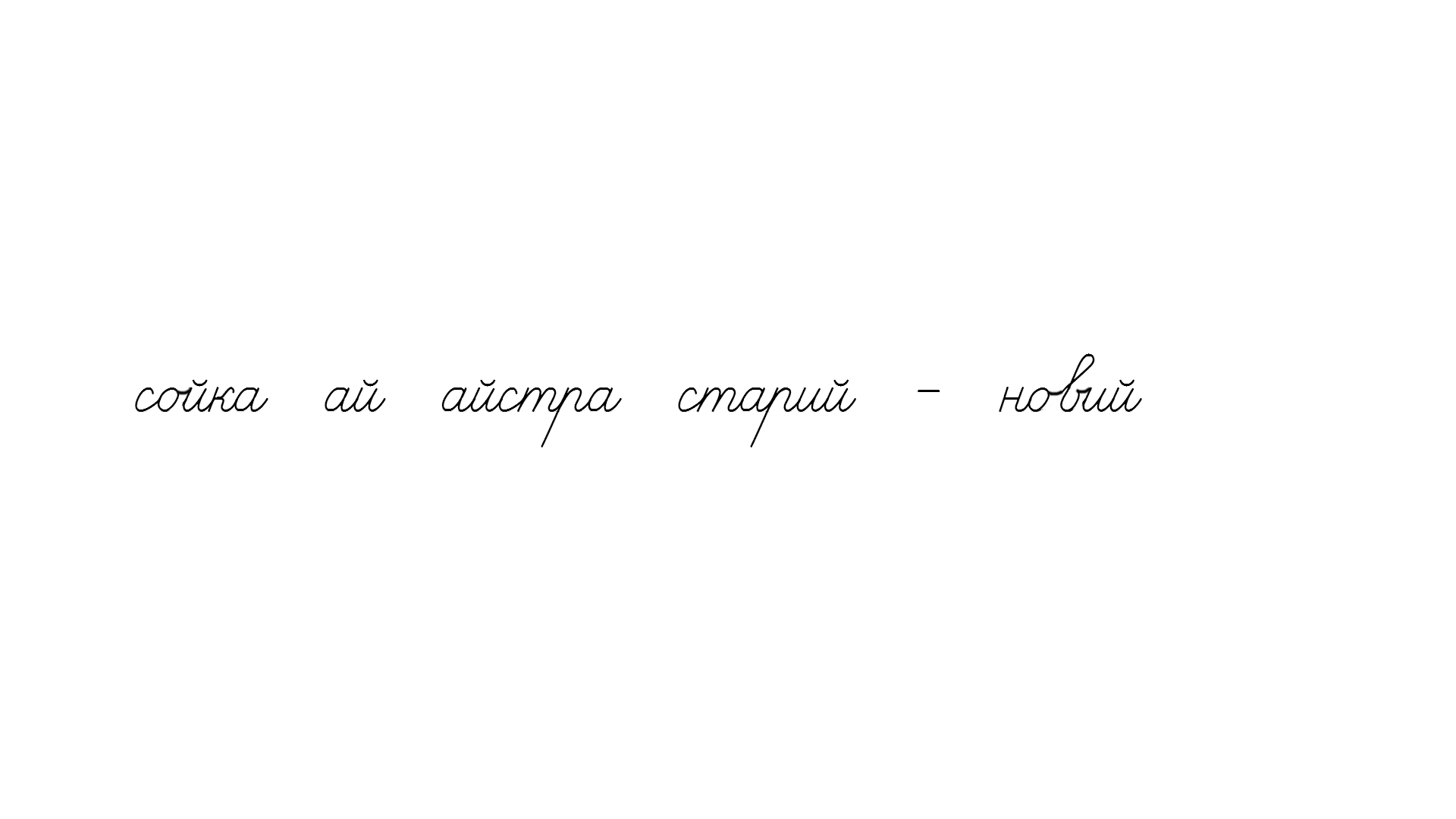 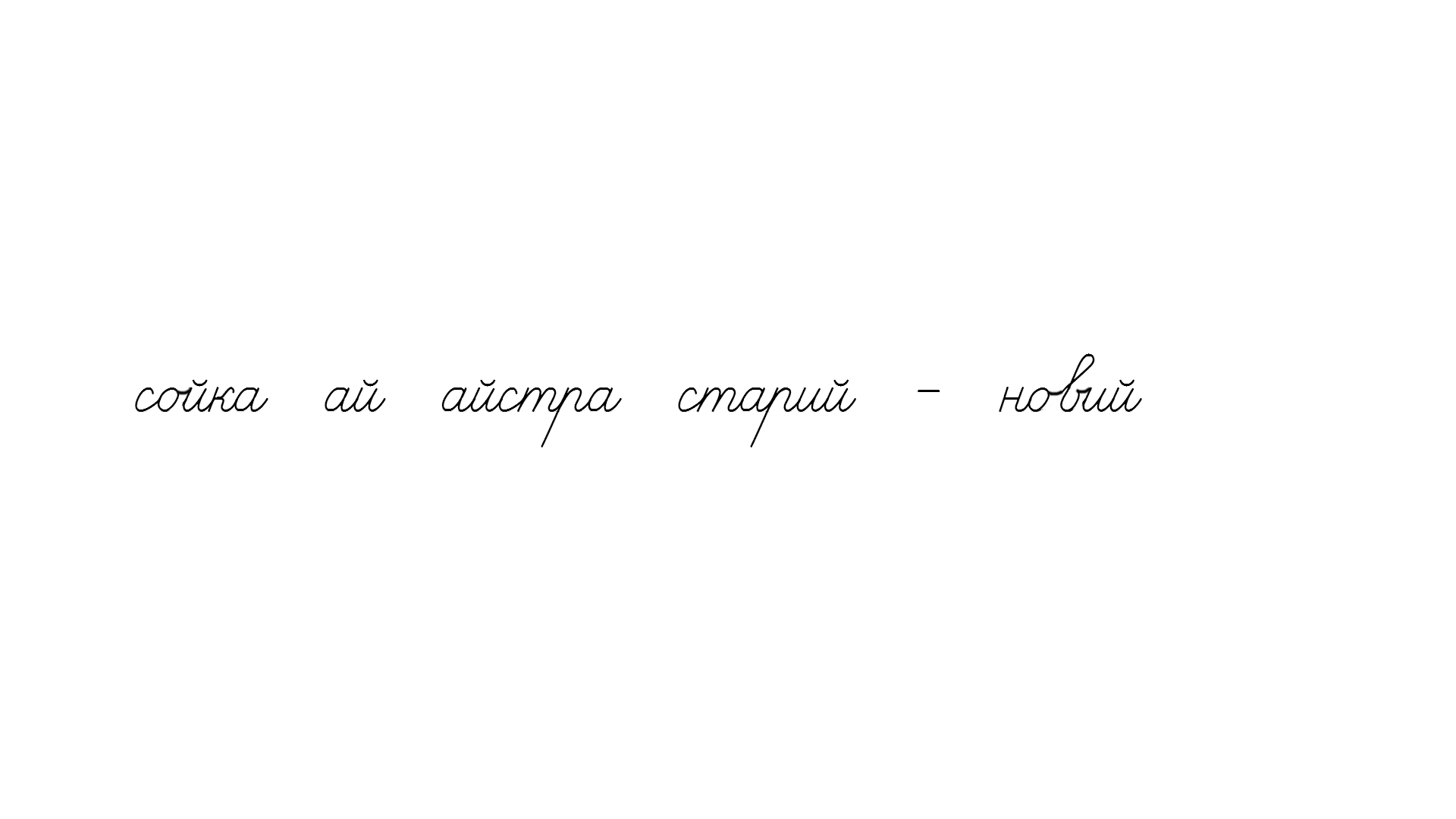 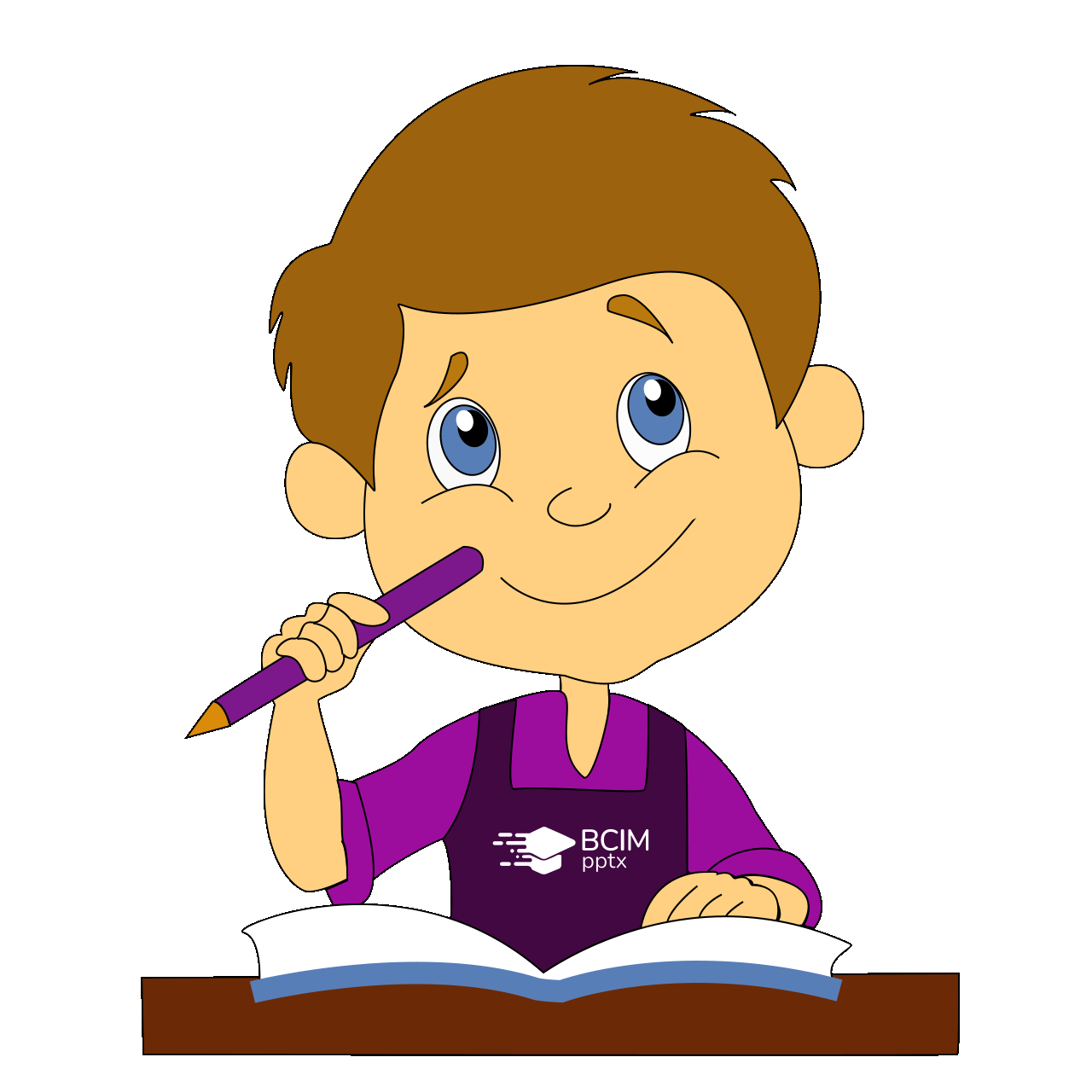 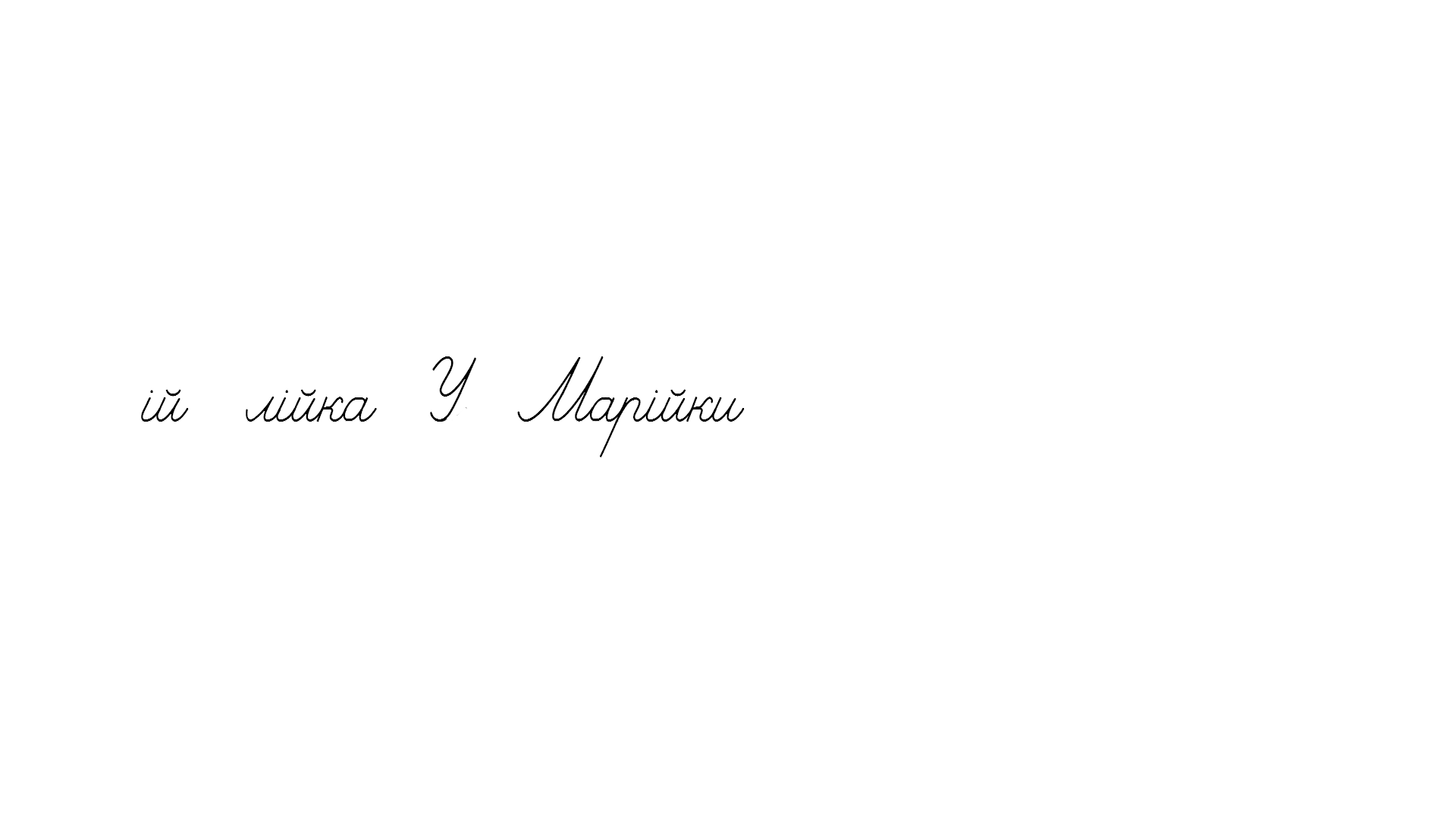 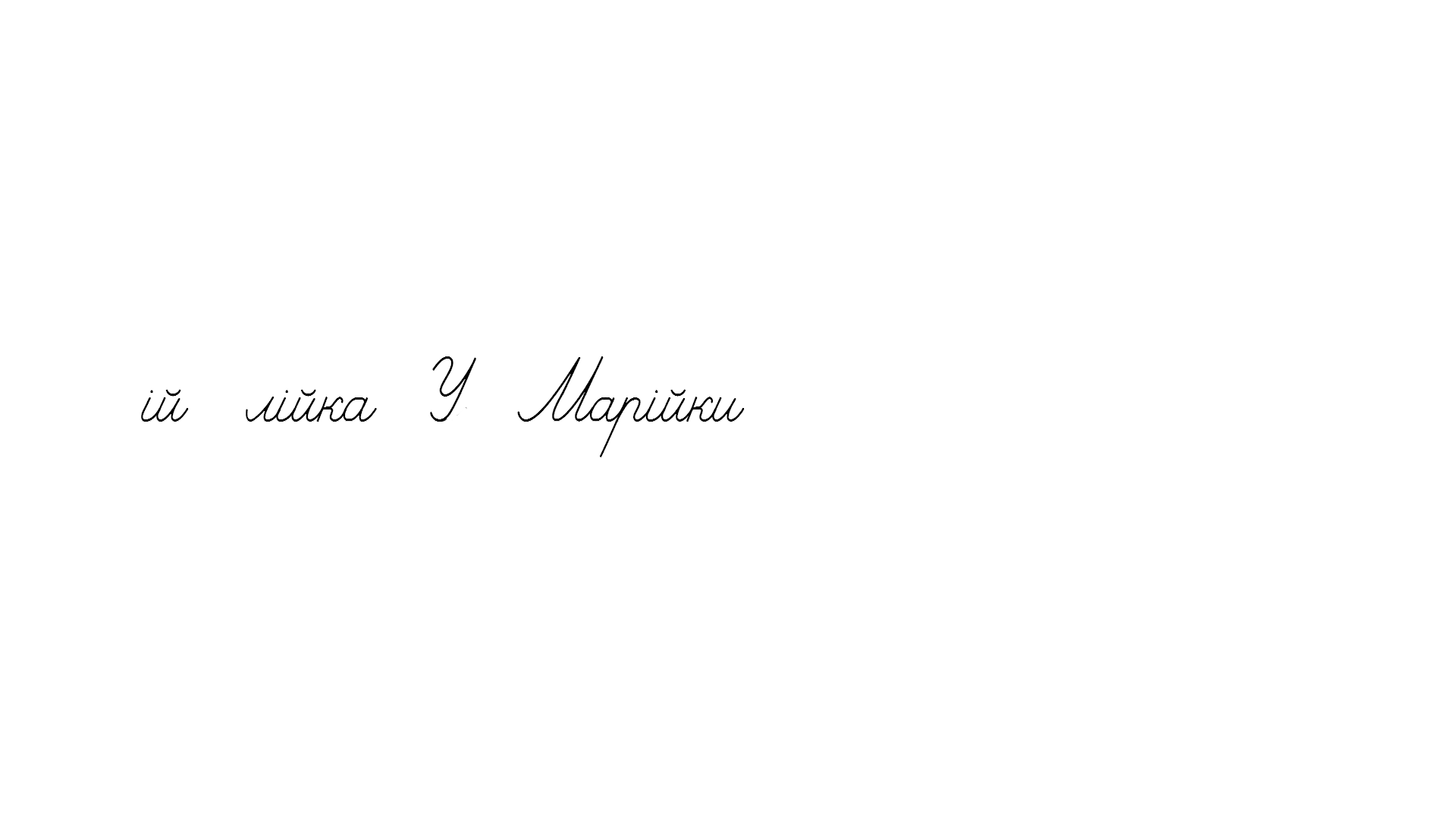 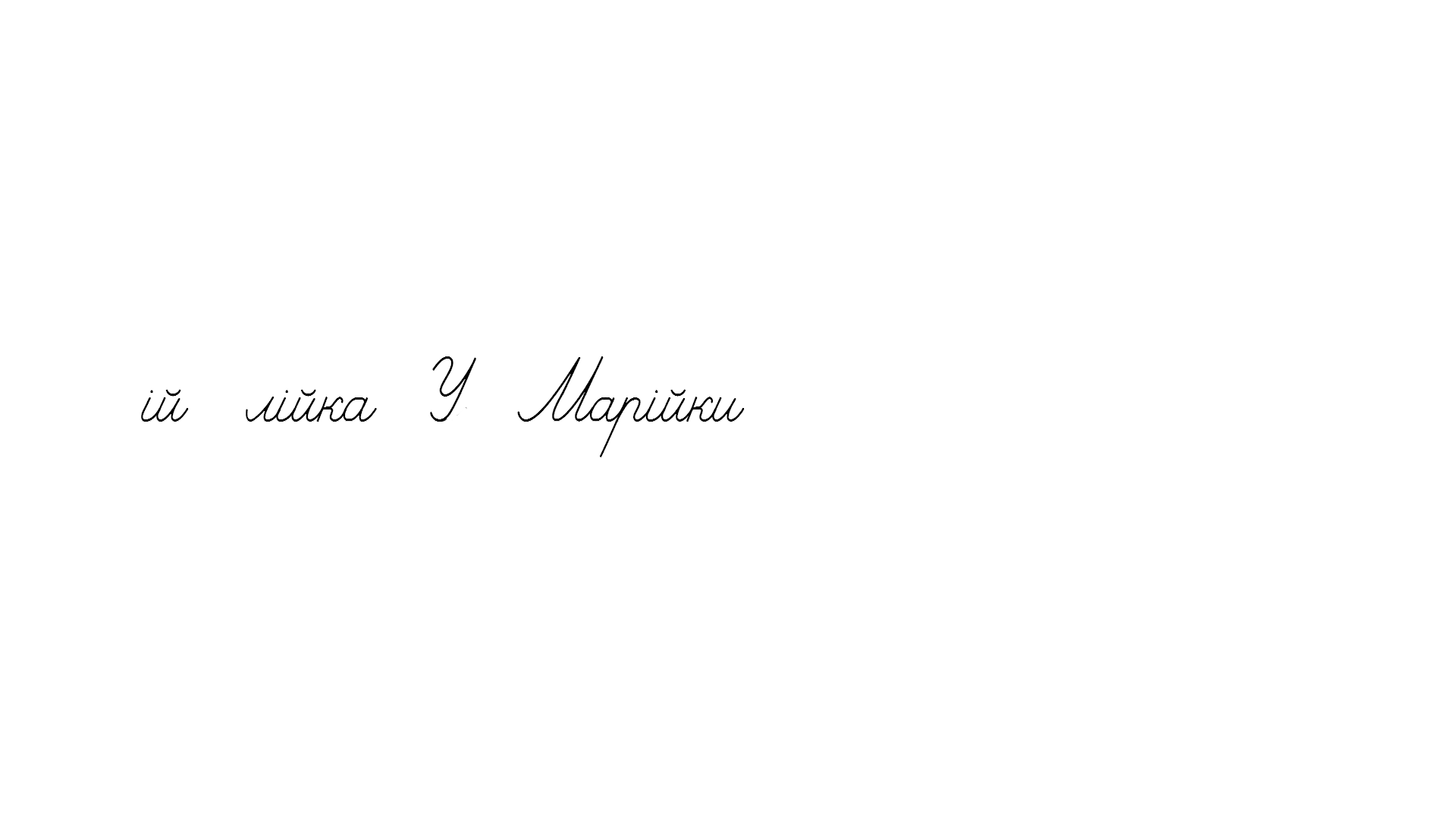 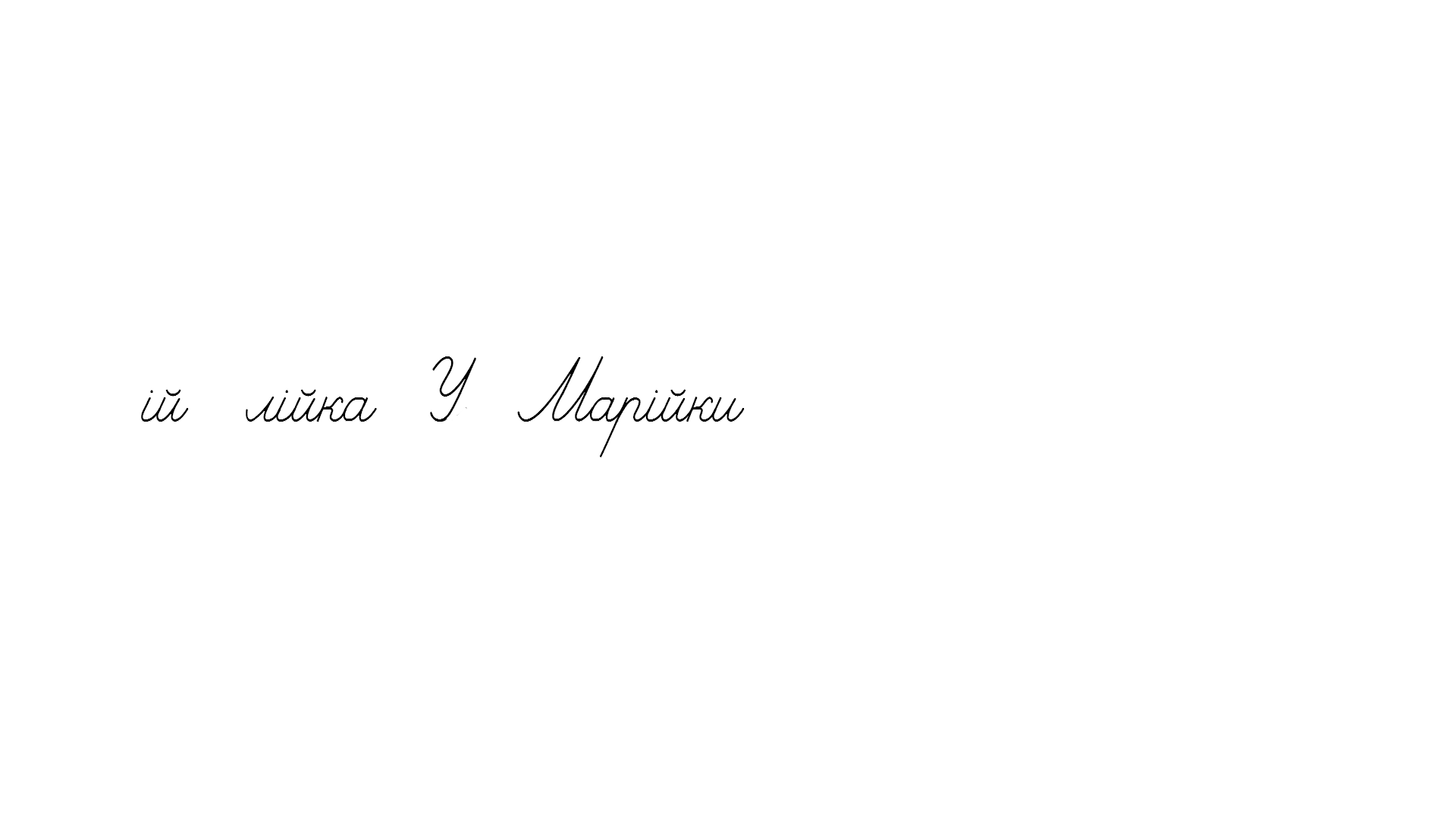 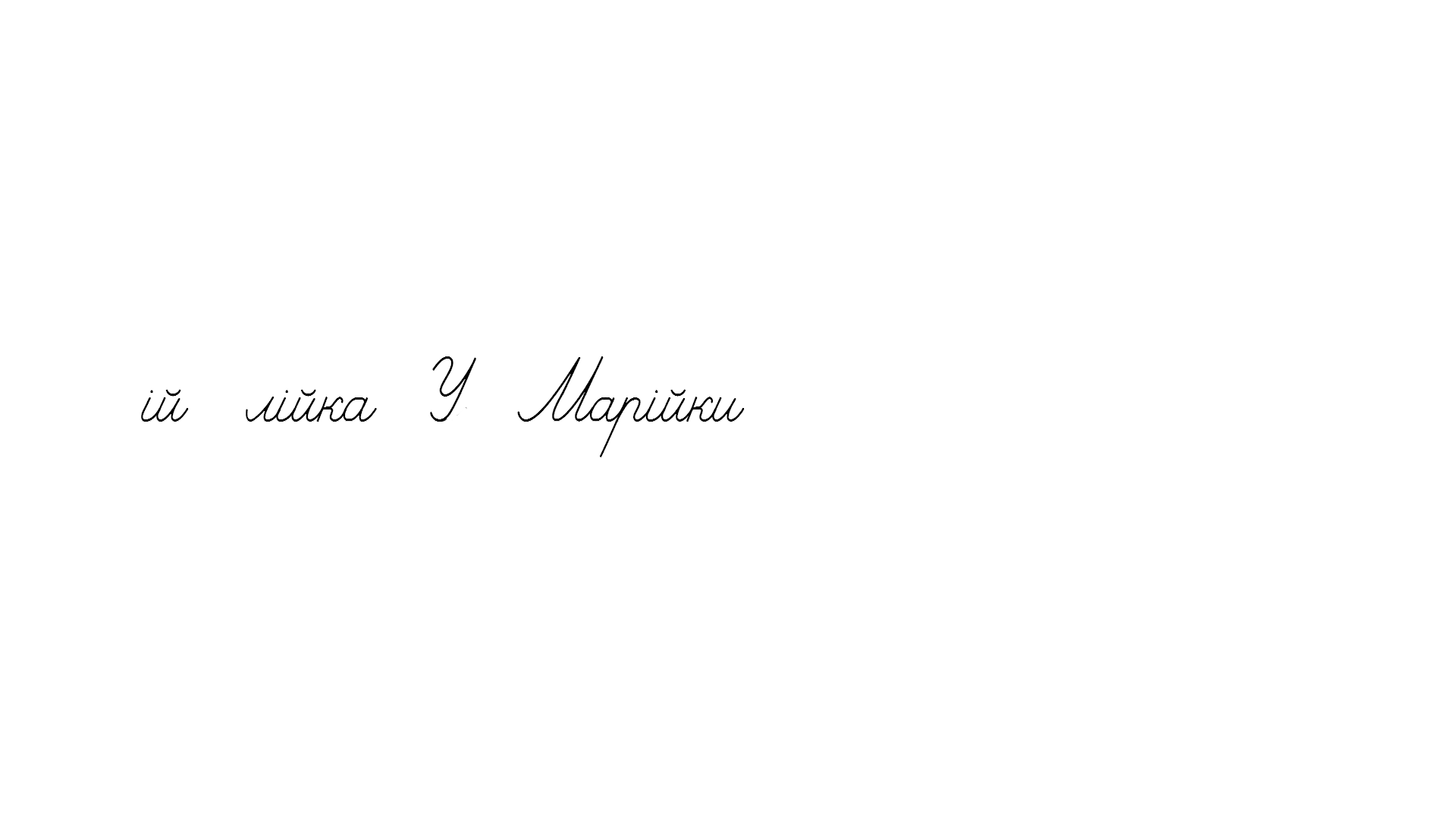 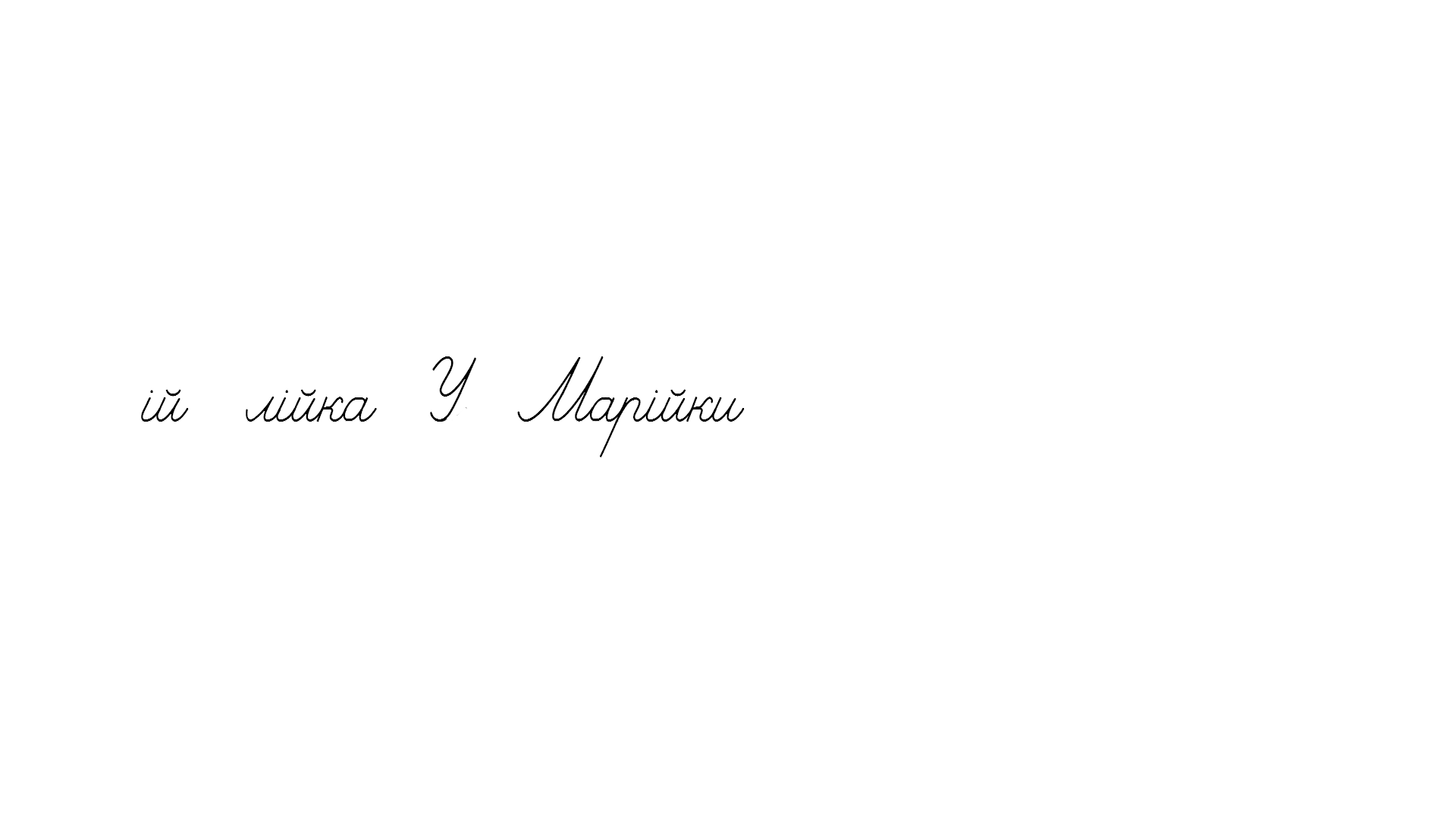 Сторінка
58
Прочитай слова, речення у наступних рядках. 
Напиши їх за зразком
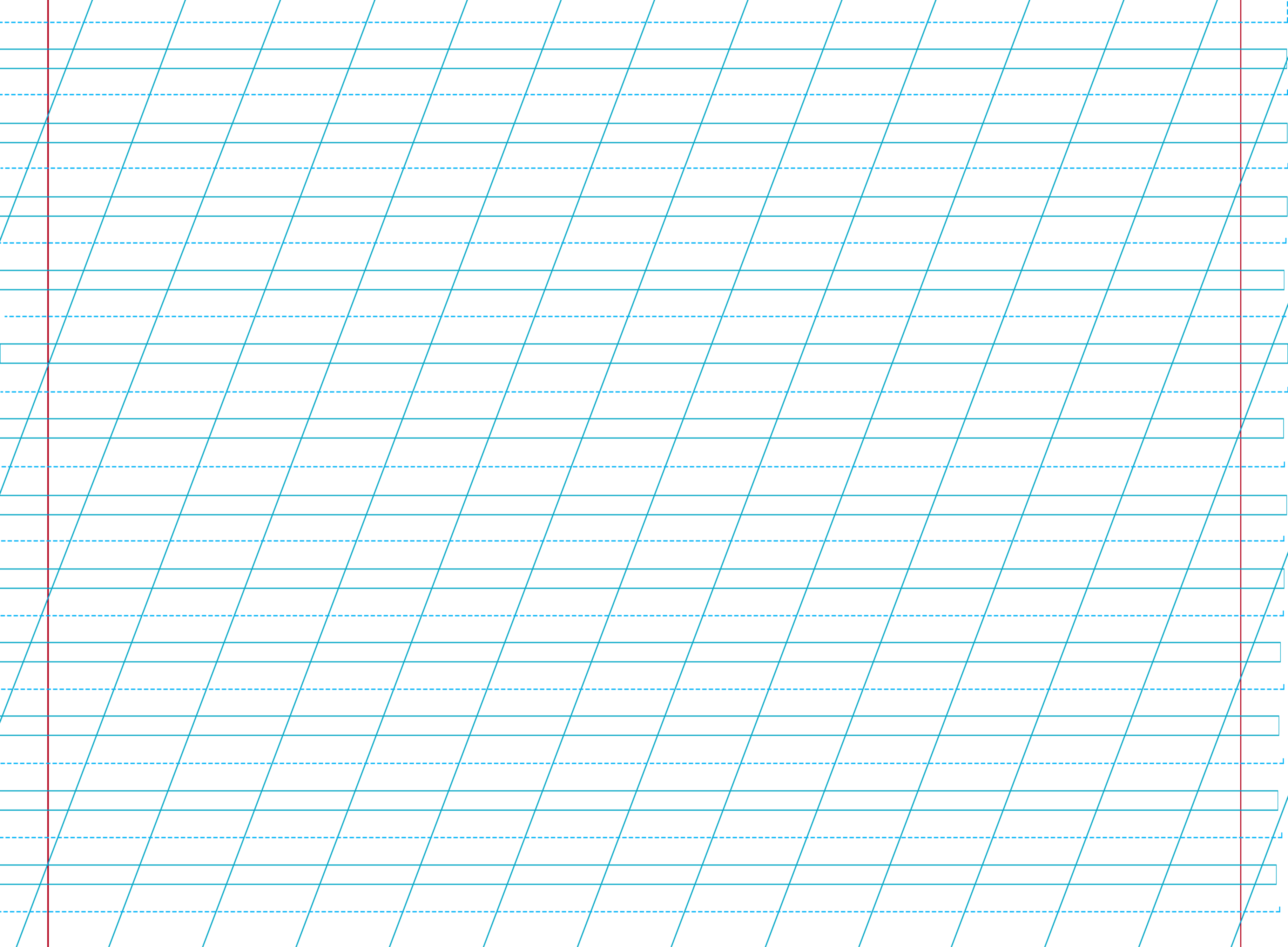 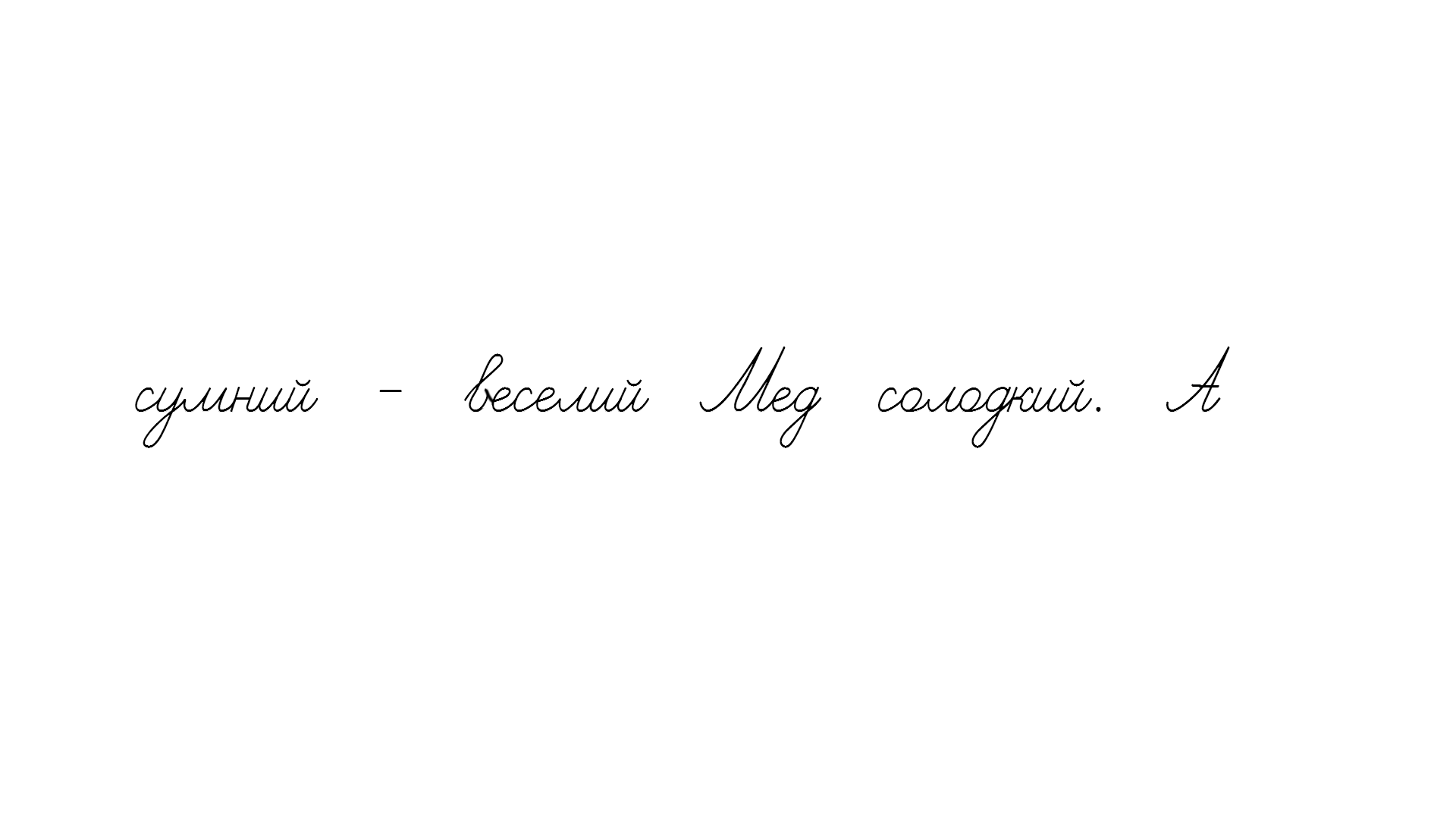 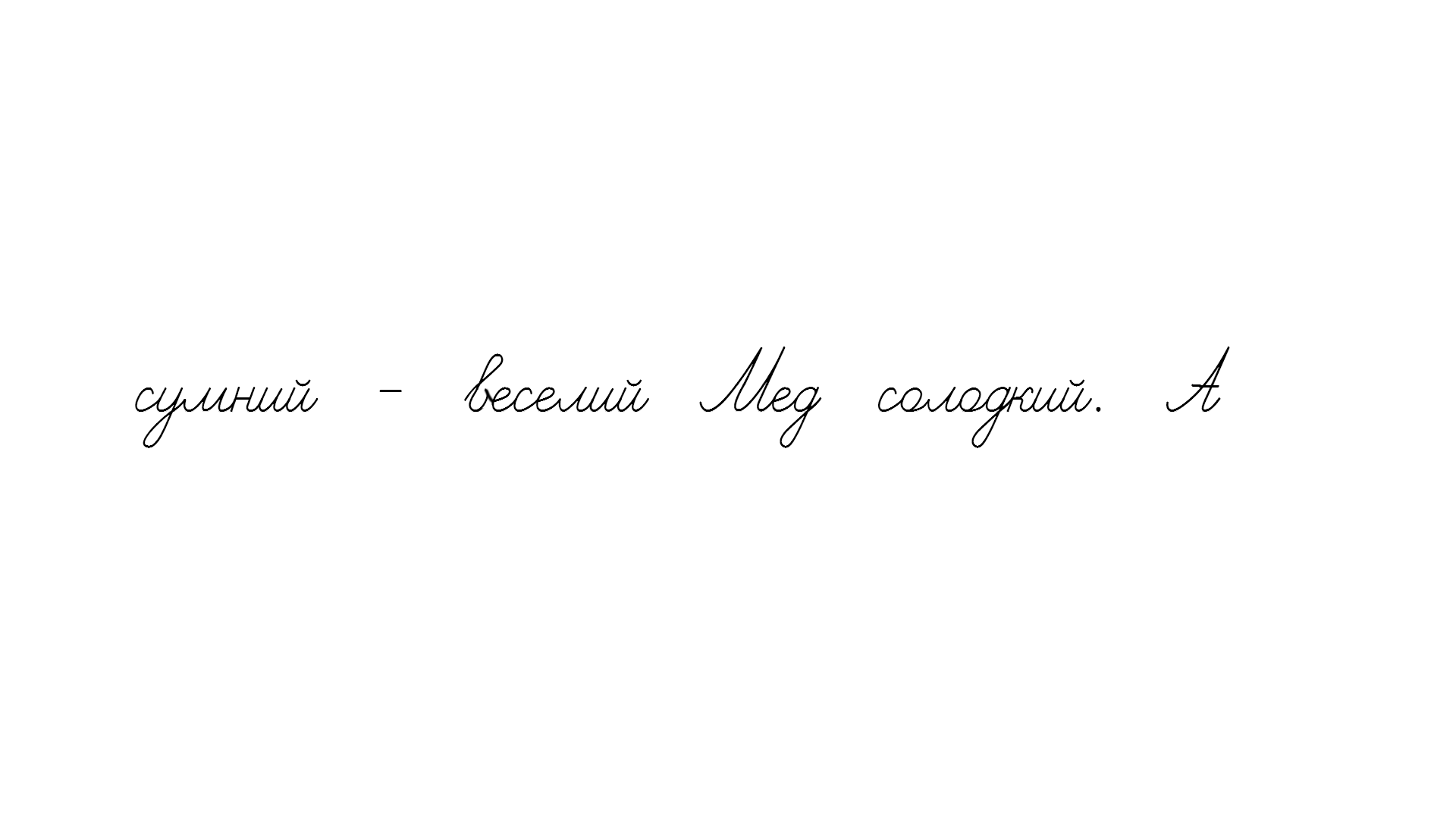 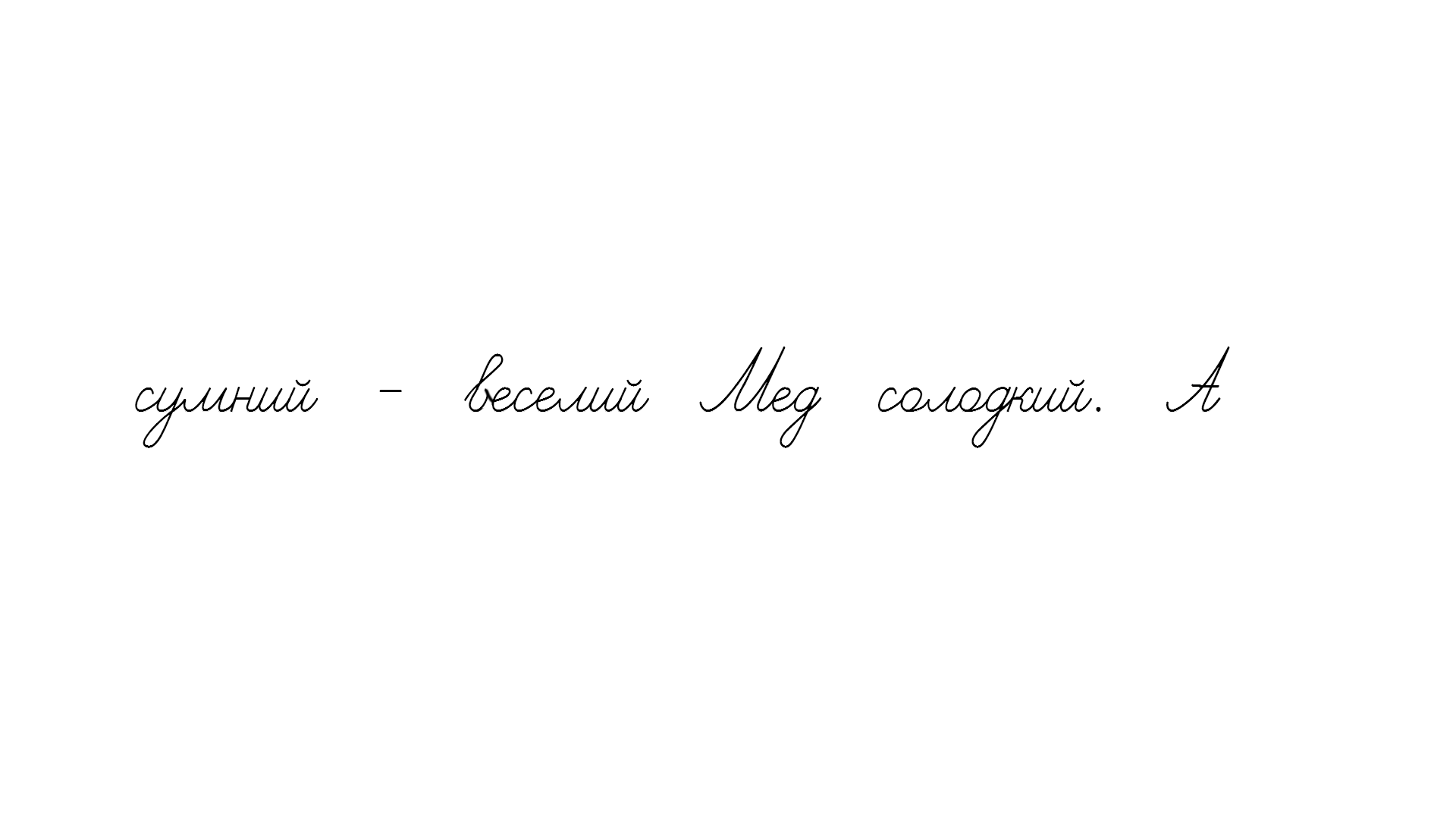 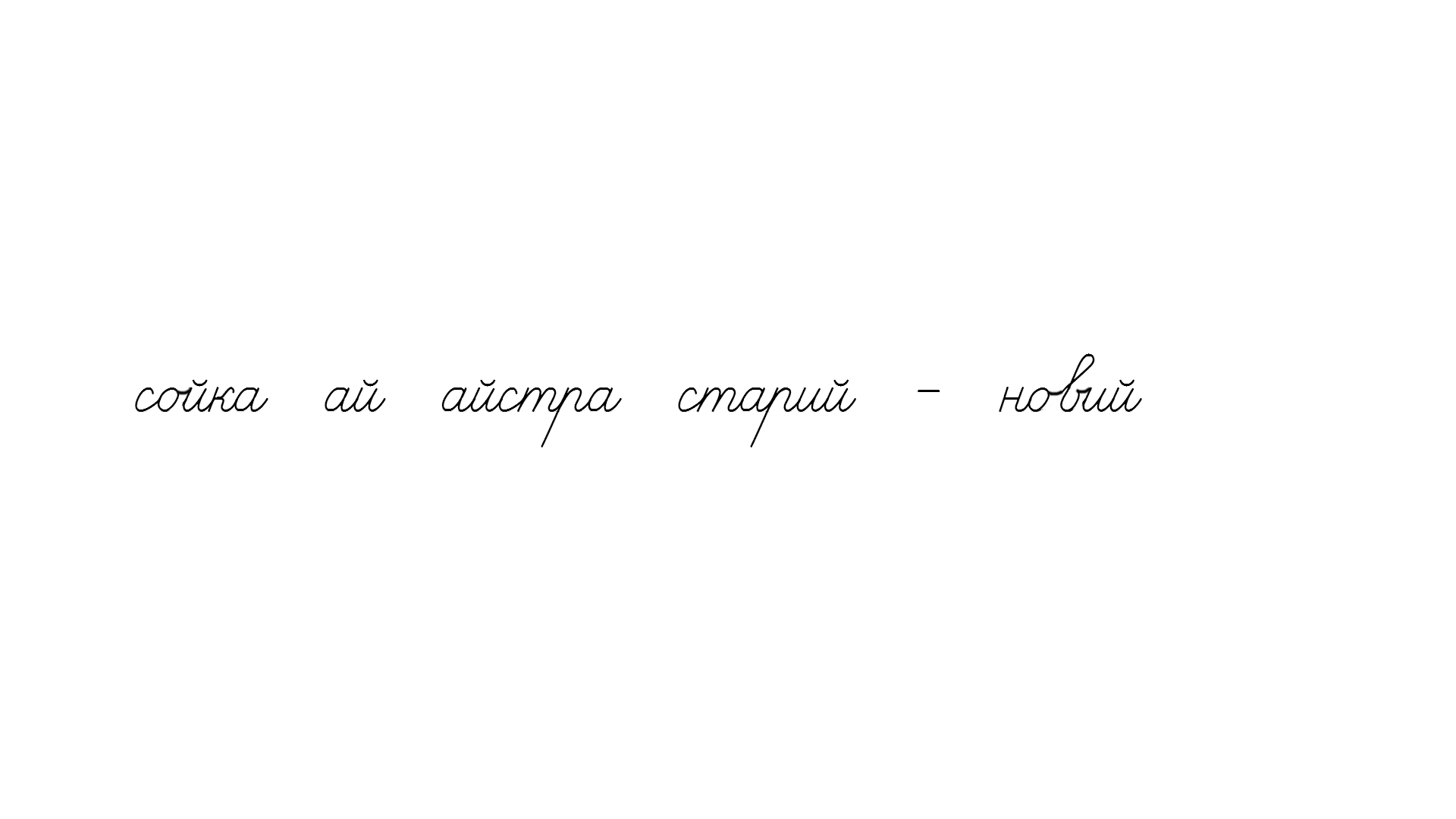 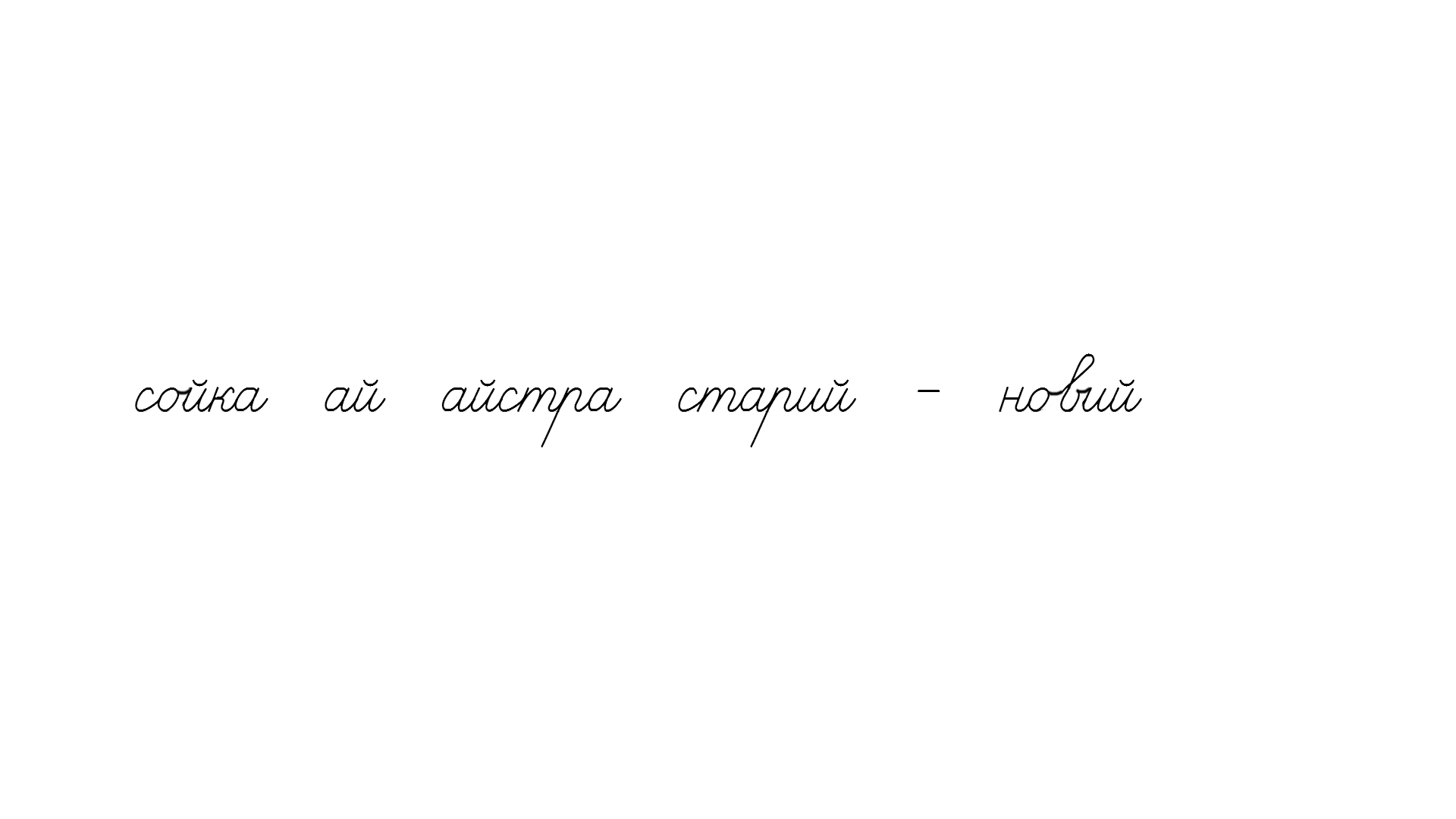 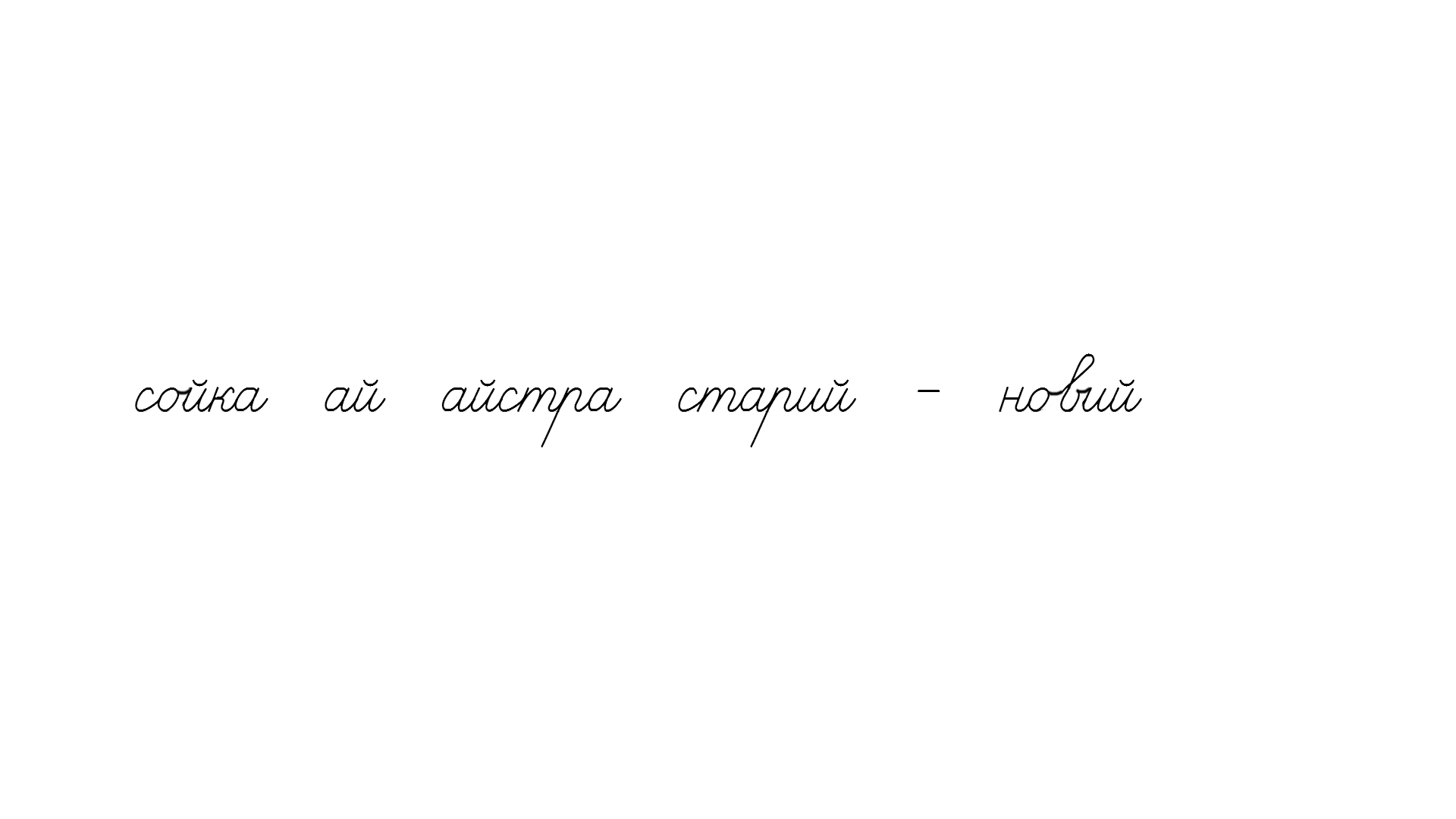 У Марійки лійка.
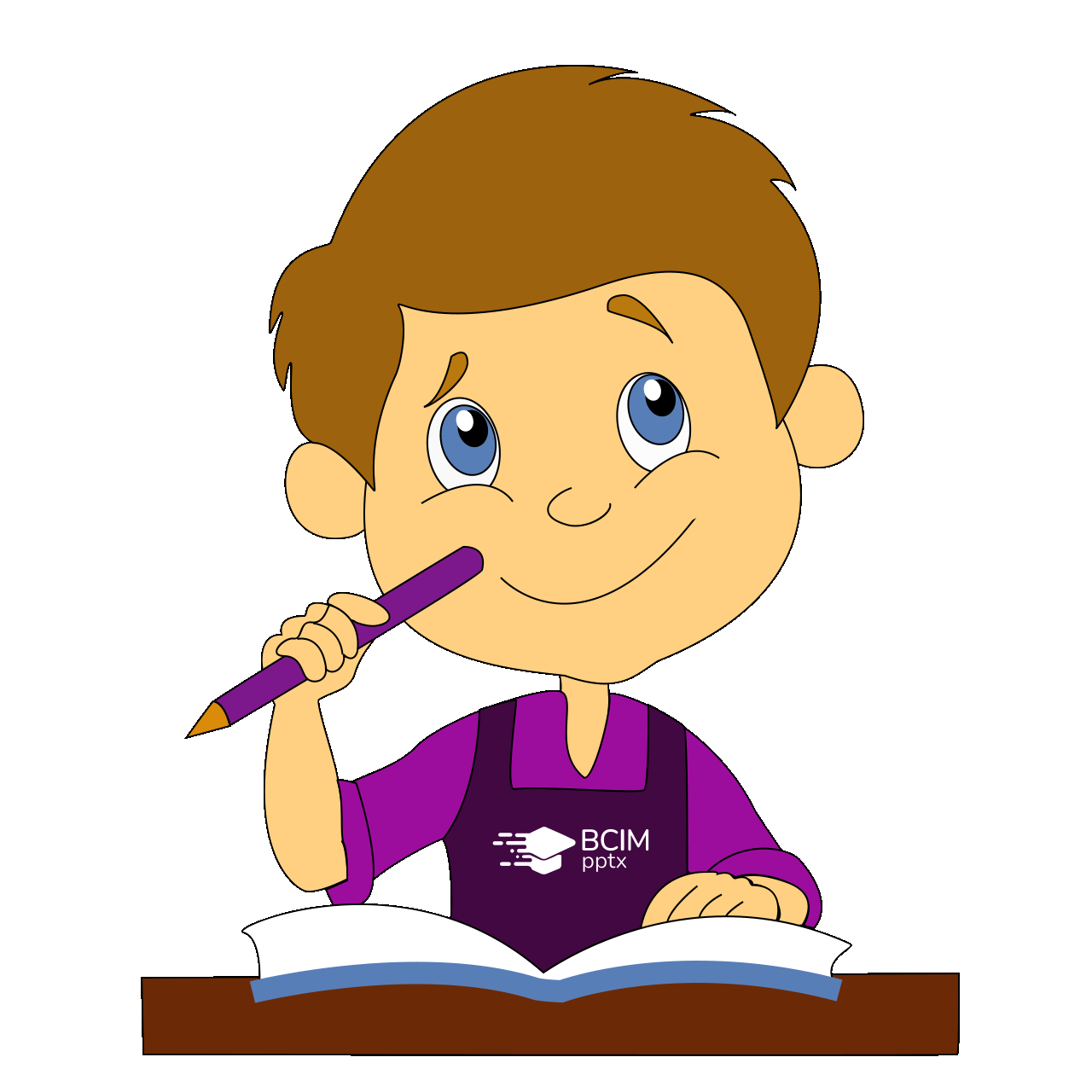 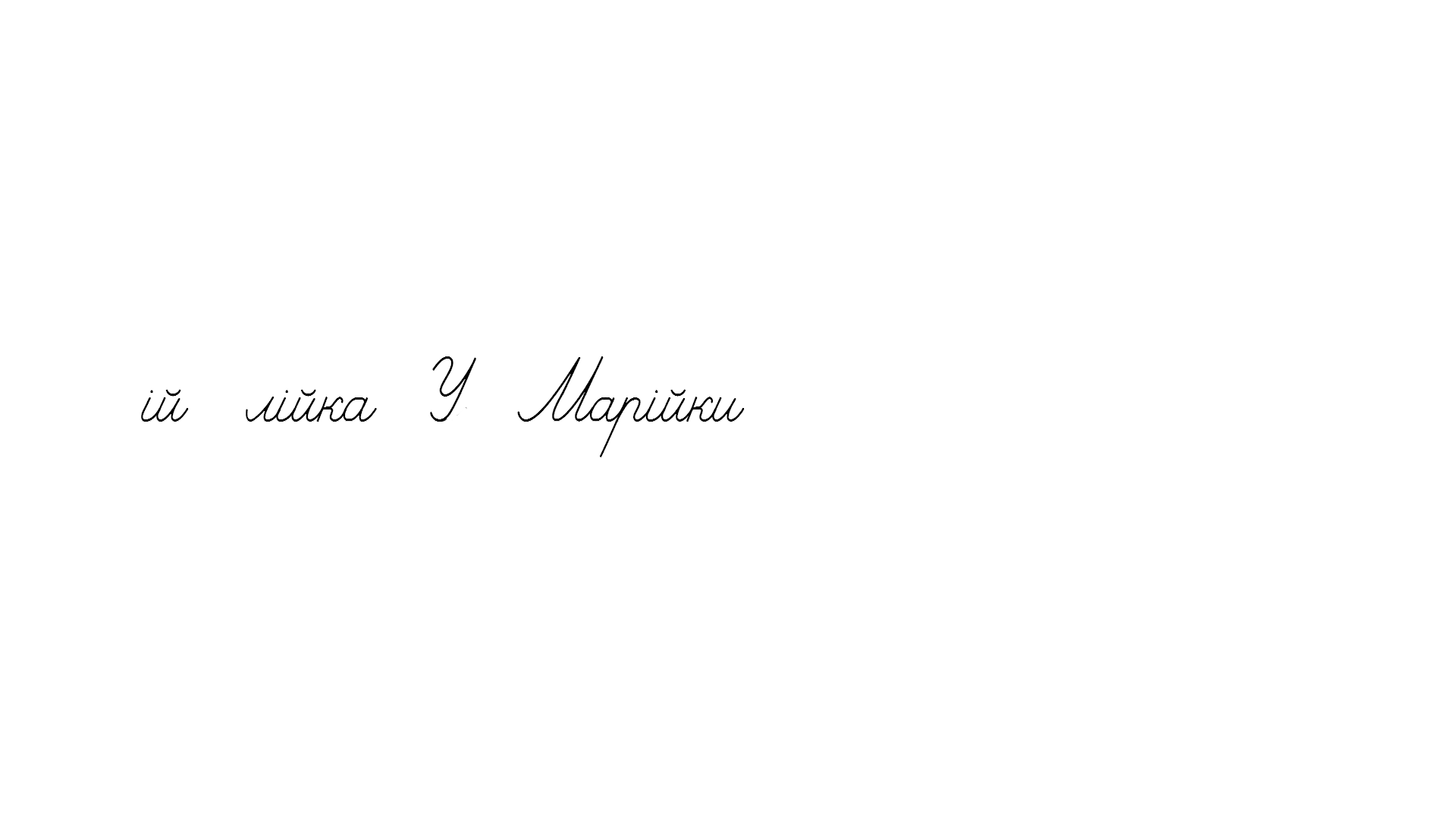 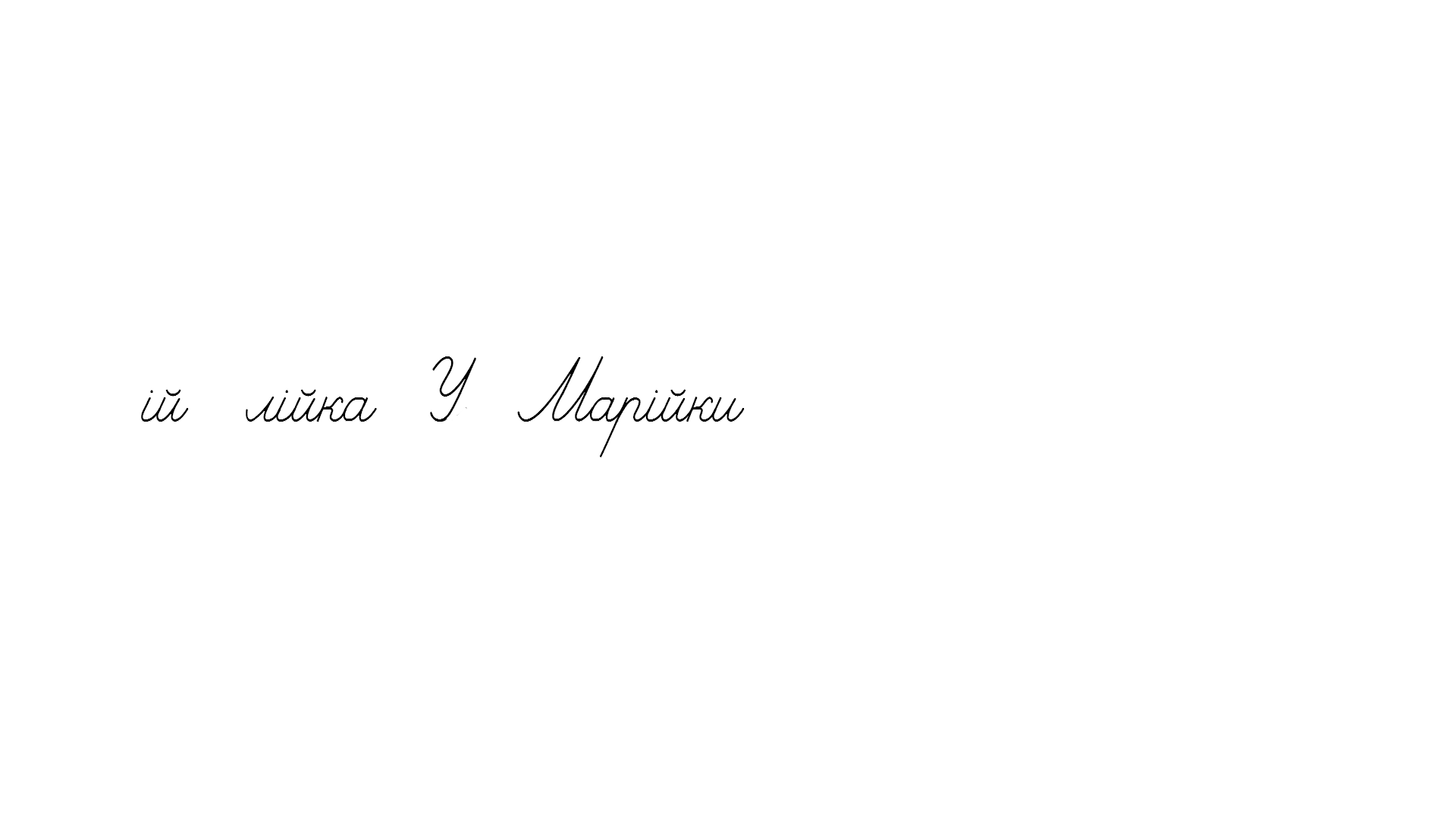 .
Сторінка
58
Пальчикова гімнастика
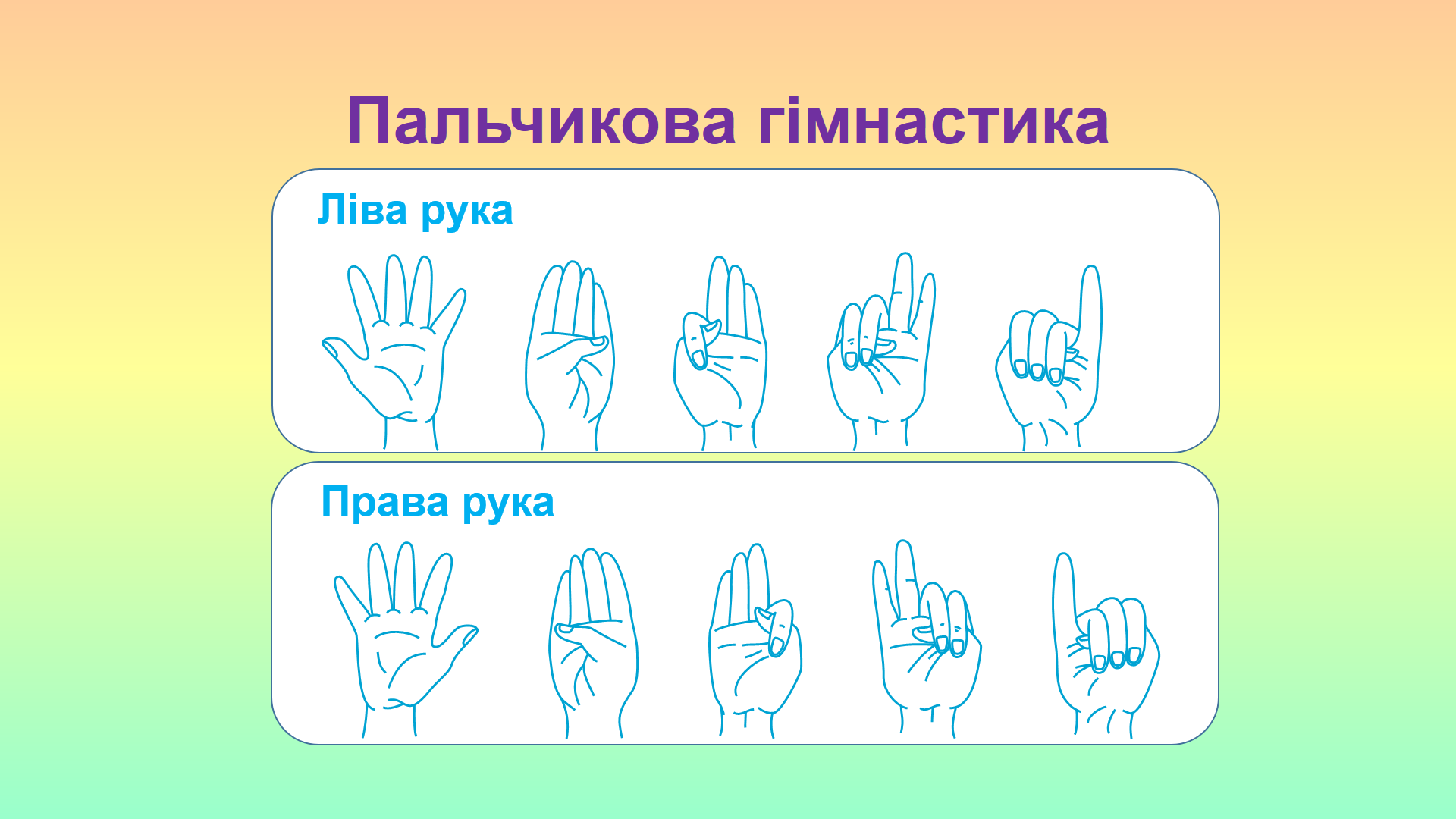 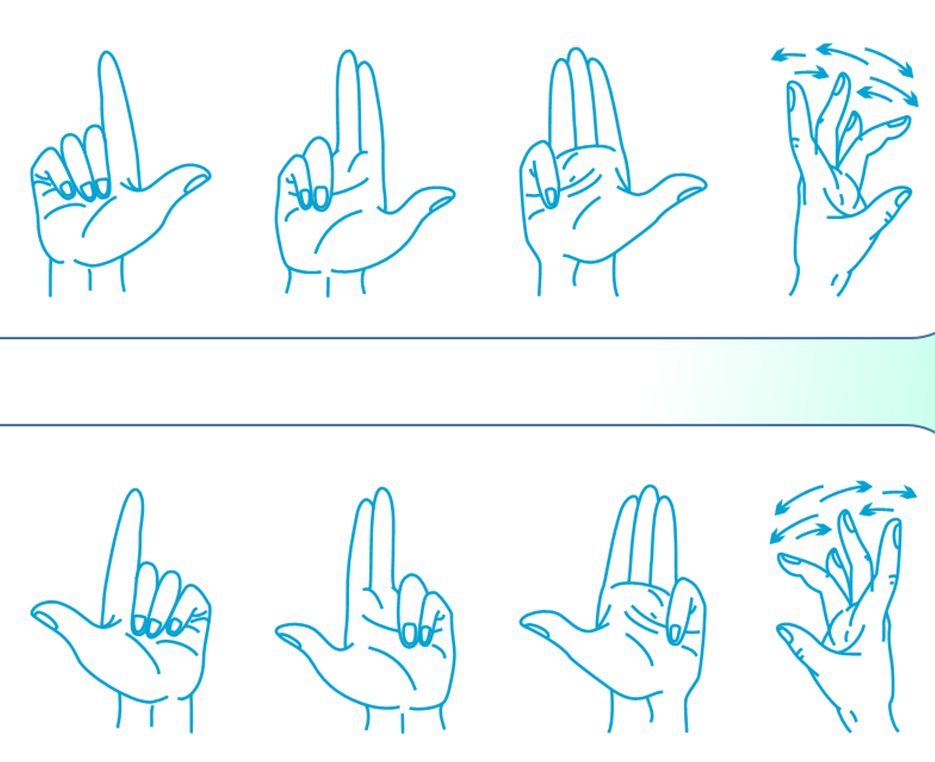 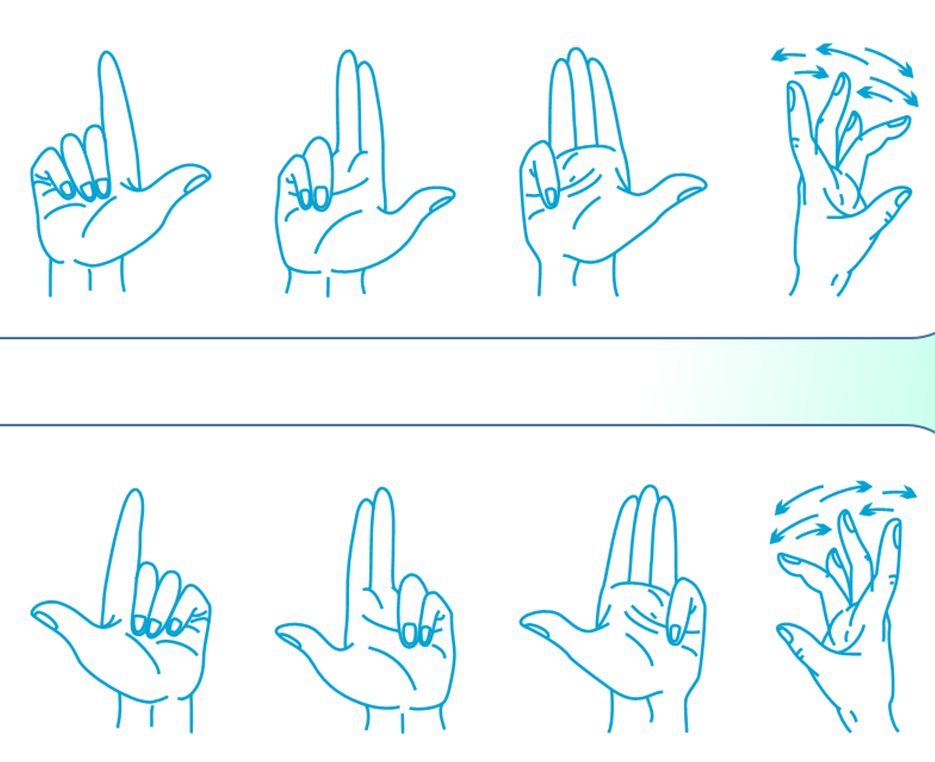 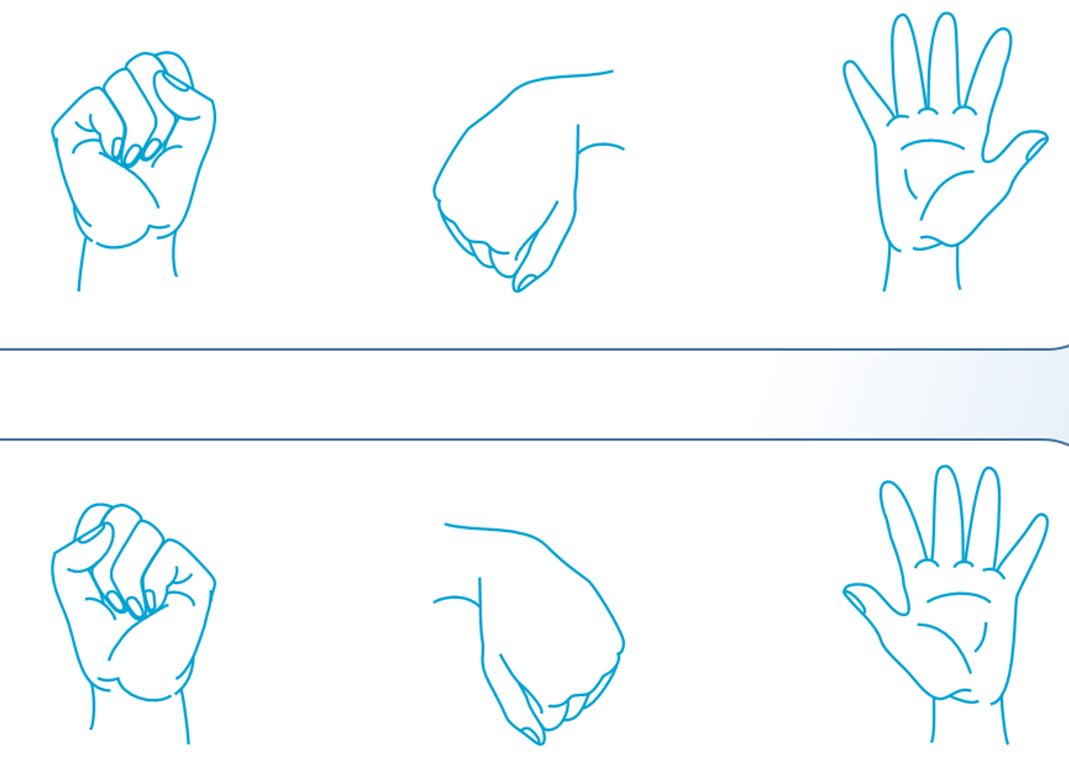 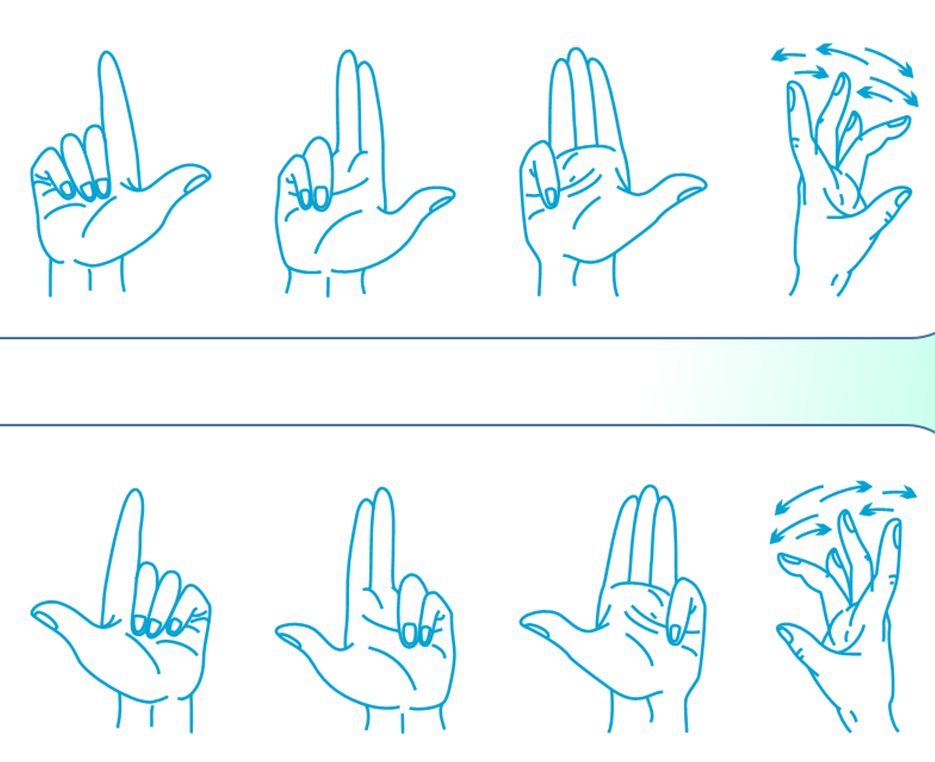 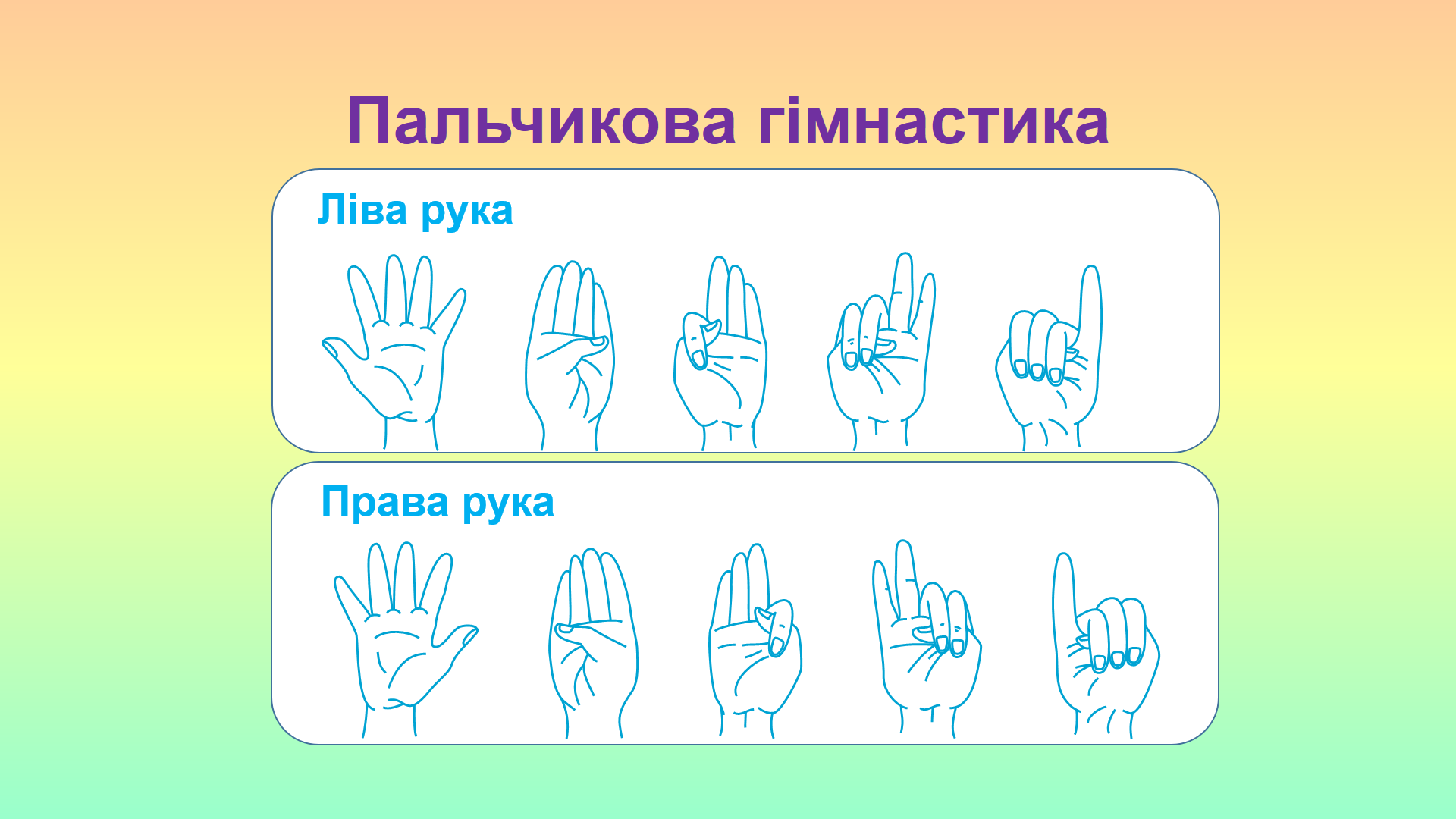 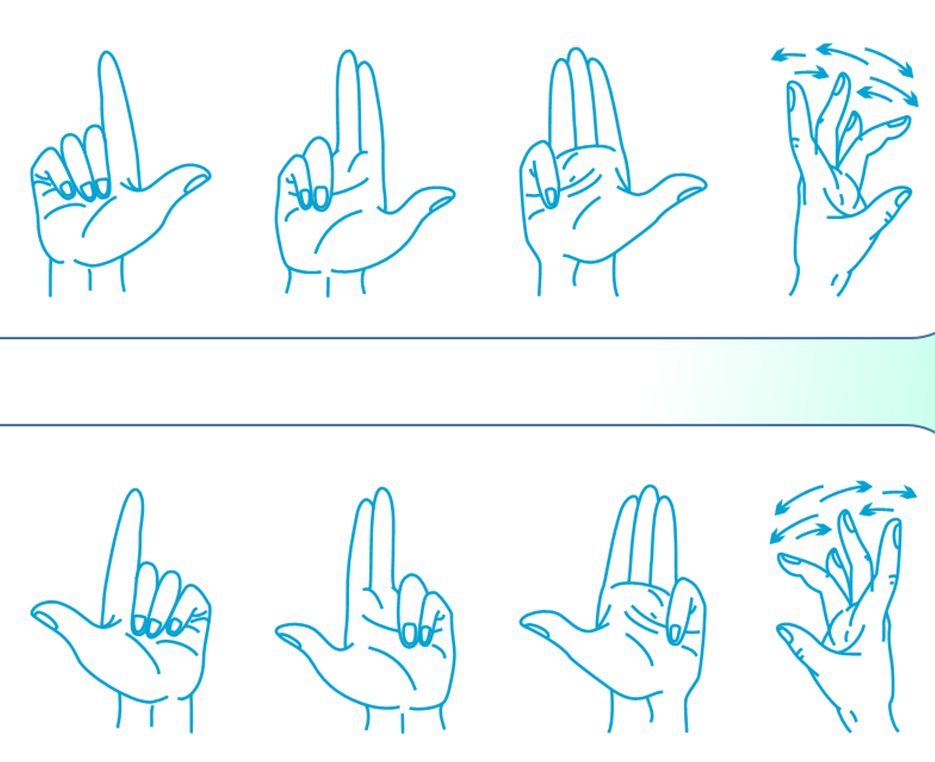 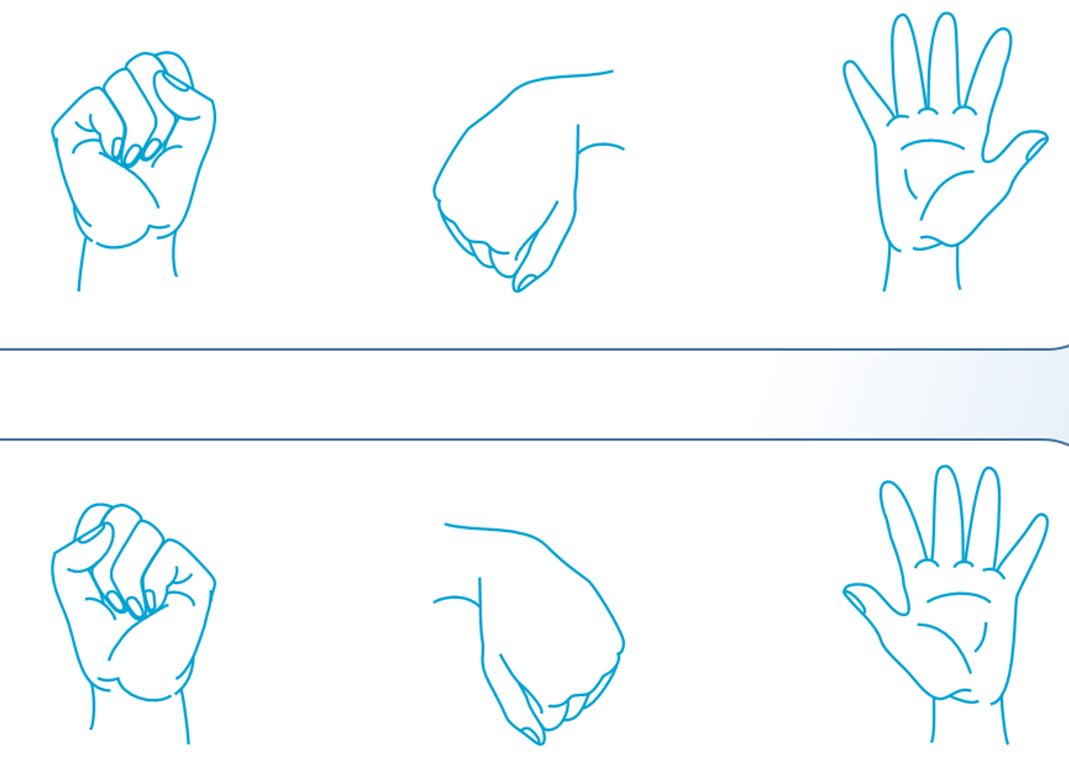 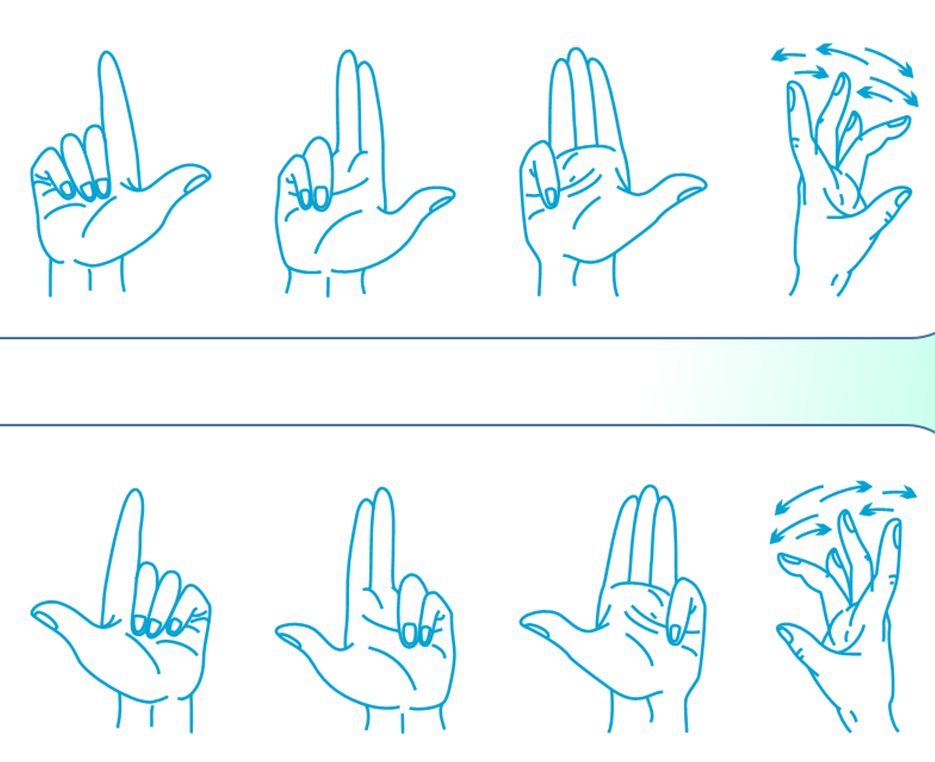 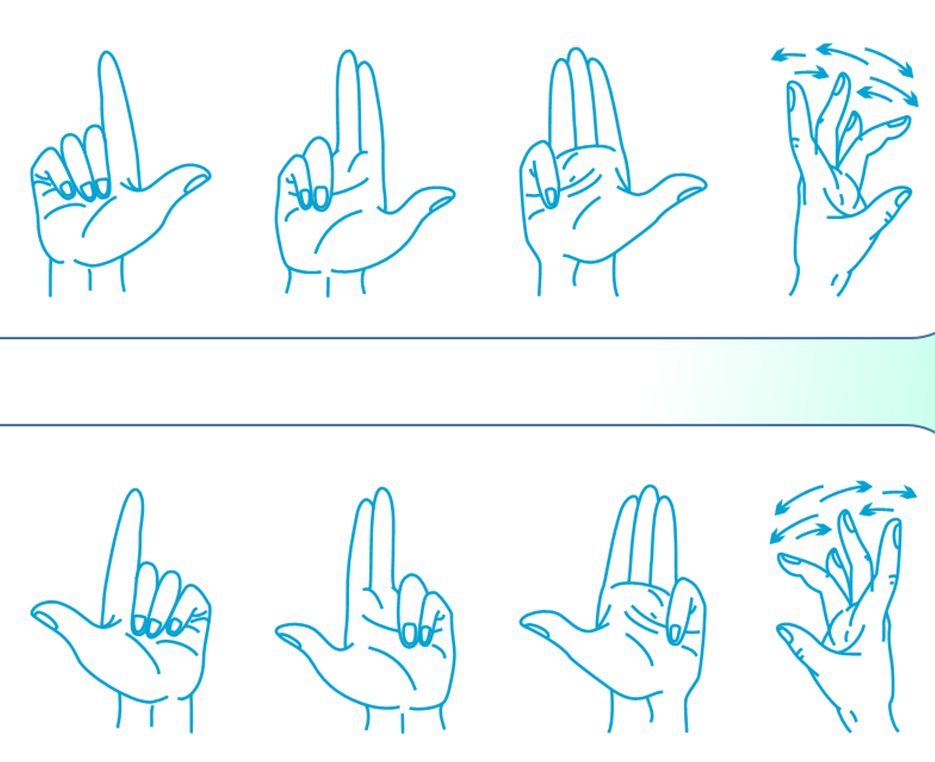 Прочитай букву, написану на зеленому кружечку. Поясни, чому від неї відходять стрілочки до малюнків. Чому стрілочка проведена до аркуша паперу?
й
Соловей, йод, йогурт, майка 
зайка, лійка.
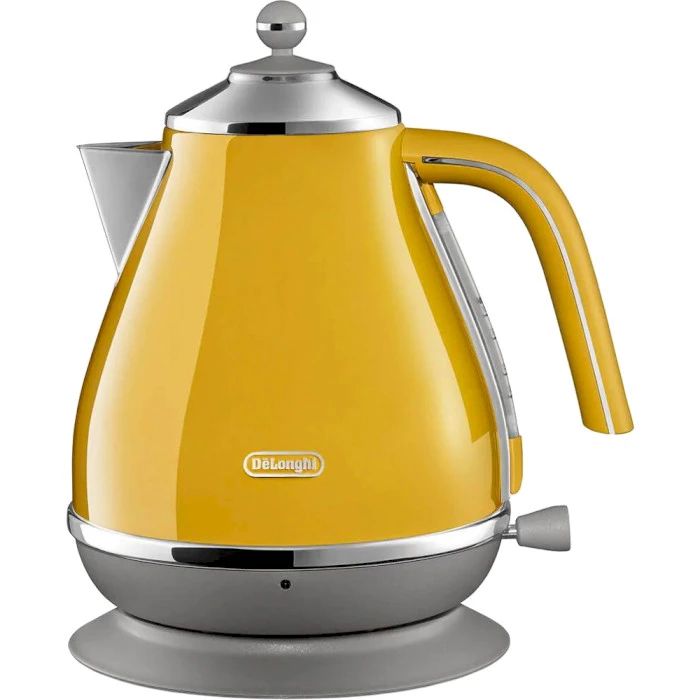 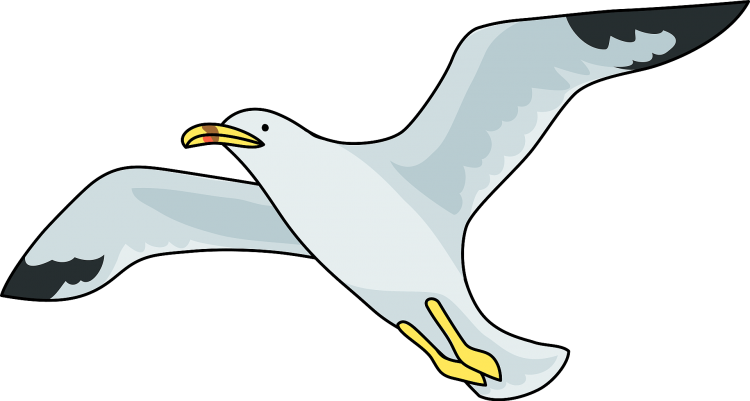 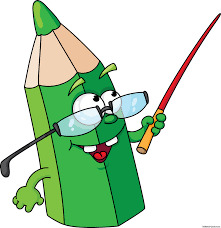 Добери слова, у яких є буква й. Намалюй один із предметів. Зафарбуй малюнки кольоровими олівцями.
Сторінка
58
Вправа «Мікрофон»
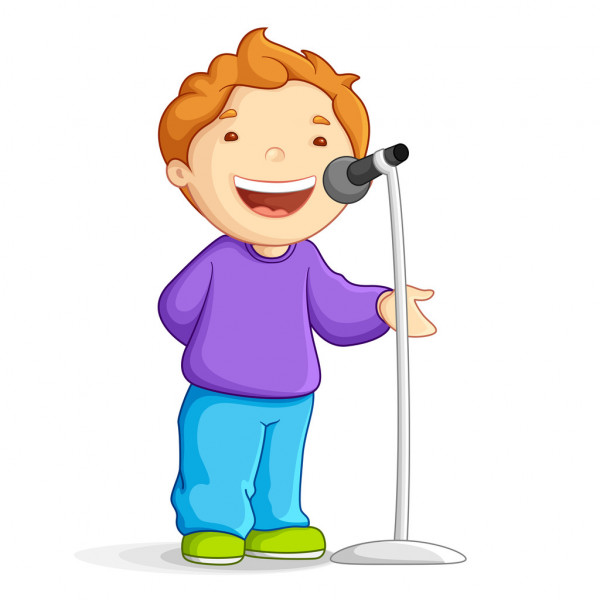 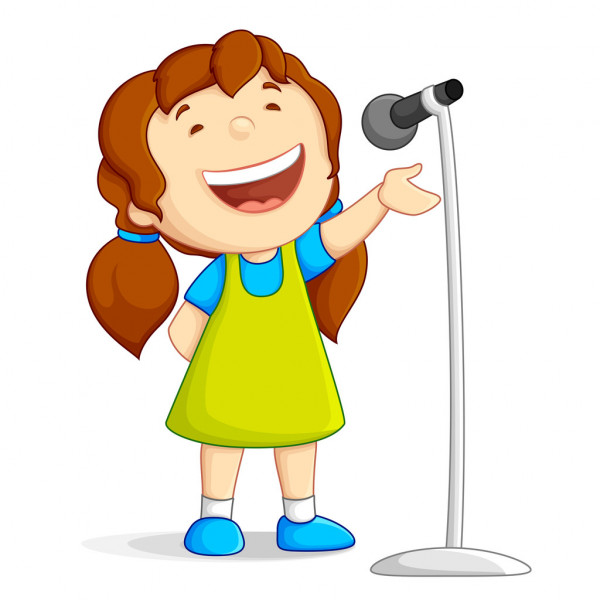 Яку букву  вчилися писати?
Добери слова, в яких буква «ій» стоїть в середині слова, а потім слова, в яких – в кінці.
Чайка, чайник, лійка, майка
Жовтий, синій, соловей, чай, бій, лий
Рефлексія «Мій настрій». Обери емоцію, яка відповідає твоєму настрою в кінці уроку
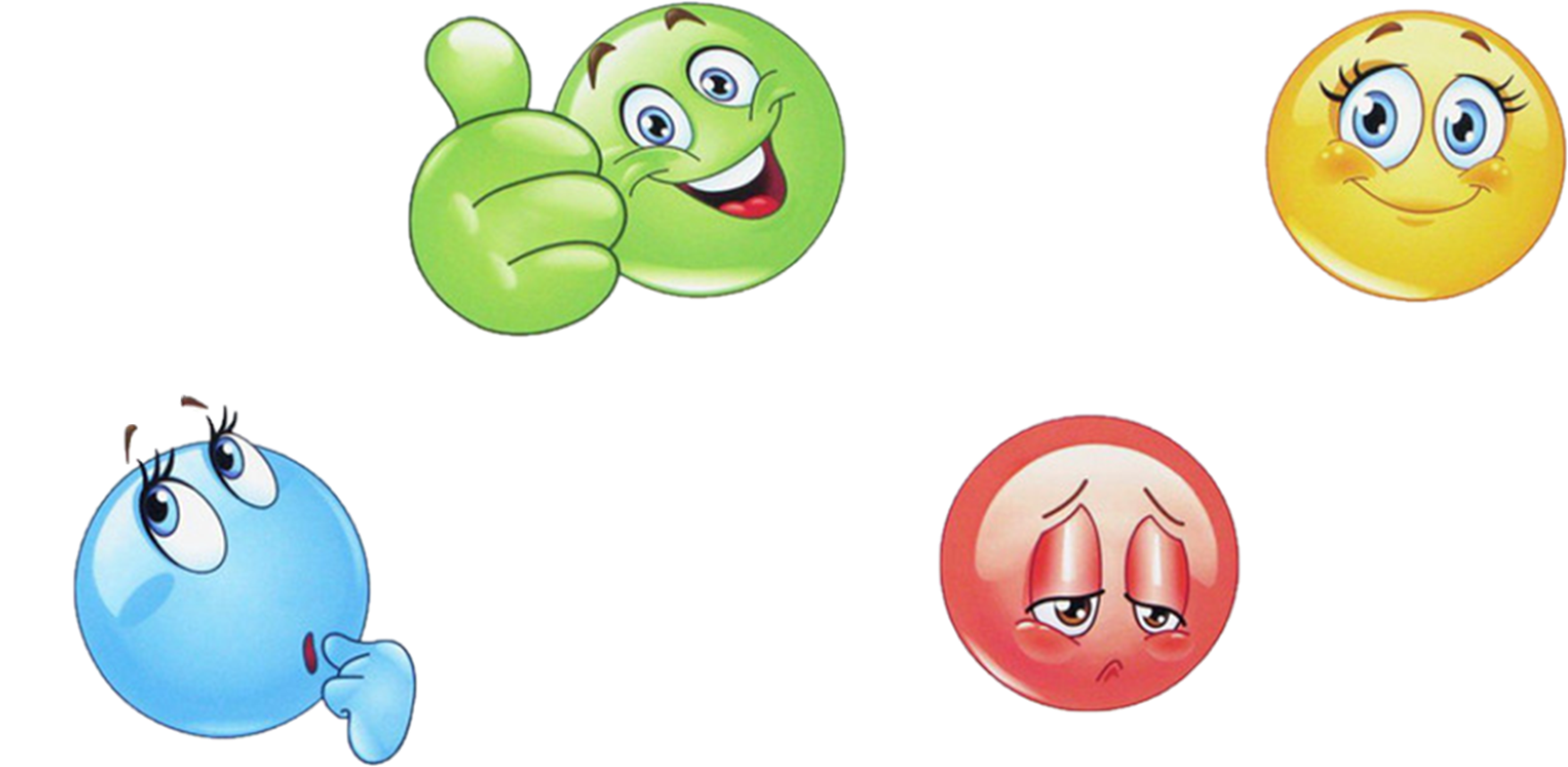 Я з усім впорався/ впоралась
Було цікаво
Я втомилась/
втомився
Було складно та не зрозуміло